Part 3 –  Binary outcome, difference in proportions between groups
In this Section
Focus on binary outcome variable
Find differences between the groups (is the proportion of the disease higher in one group than in another??)
Relative risk
Odds ratio
χ2-test
Logistic regression
Organize categorical data
2 x 2 table
Example
Risk
The Risk is the probability of an event

Risk of the disease in each group:
Probability (exposed) = a/(a+b)			
Probability (not exposed) = c/(c+d)		

Relative risk of disease,exposed vs. not exposed:
RR = a/(a+b) / c/(c+d) = a(c+d) / c(a+b)
Risk
The Risk is the probability of an event

Risk of the disease in each group:
Probability (exposed) = a/(a+b)		 = 14/990 = 0.0141
Probability (not exposed) = c/(c+d)		 = 19/796 = 0.0239

Relative risk of disease,exposed vs. not exposed:
RR = a/(a+b) / c/(c+d) = a(c+d) / c(a+b)	 =0.0141/0.0239 = 0.592
Odds
Odds is the likelihood of an event divided by the likelihood of a non-event 
Odds of the disease in each group:
Odds (exposed)=a/(a+b) / b(a+b) = a/b	
Odds (not exposed)=c/(c+d) / d(c+d) = c/d	
Odds of the disease, 
	exposed vs. not exposed:
OR = (a/b)/(c/d) = a*d/b*c
Odds
Odds is the likelihood of an event divided by the likelihood of a non-event 
Odds of the disease in each group:
Odds (exposed)=a/(a+b) / b(a+b) = a/b	= 14/976 = 0.0143
Odds (not exposed)=c/(c+d) / d(c+d) = c/d	= 19/777 = 0.0245
Odds of the disease, 
	exposed vs. not exposed:
OR = (a/b)/(c/d) = a*d/b*c			= 0.0143/0.0245 = 0.587
Compare proportions in groups
Calculating RR and OR in SPSS can be quite challenging
Go to «Analyze> Descriptive statistics> Crosstabs»
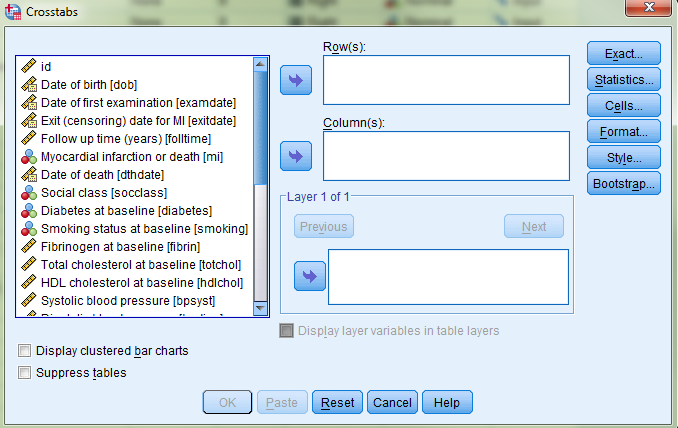 Compare proportions in groups
The outcome should go in the column and the exposure in the row, 
The outcome we are interested in must be coded with the lowest value
The exposure we are interested in must be coded with the lowest value
It can be necessary to recode the variables
Exercise 3a
Find a possible connection between being a smoker (the variable «smoking») and myocardial infarction (the variable «mi») by calculating RR and OR

Hint: Re-code smoking first
Exercise 3a: Solution
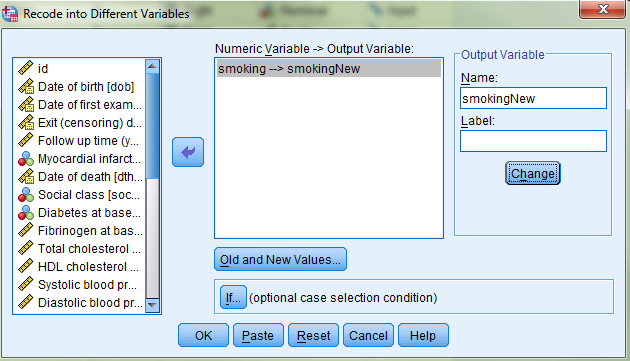 Re-code «smoking» to «smokingNew» with two categories.
Exercise 3a: Solution
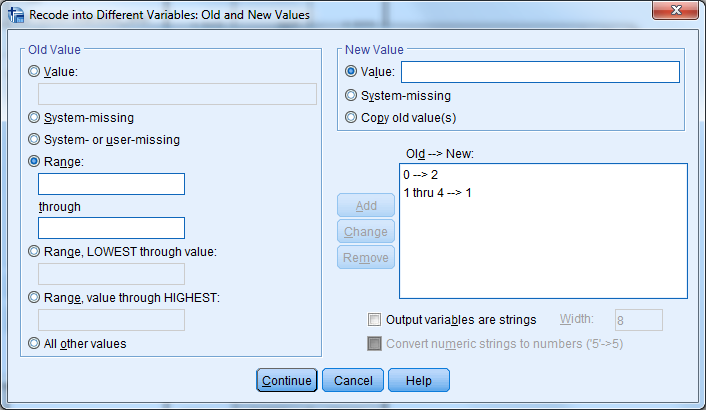 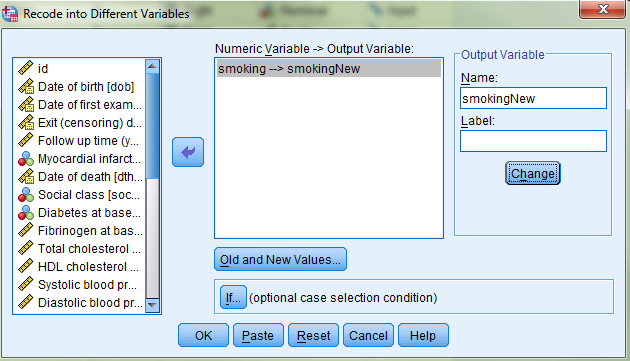 Re-code «smoking» to «smokingNew» with two categories.
Remember: The category we are interested in (those who have smoked) should have the lowest value.
Exercise 3a: Solution
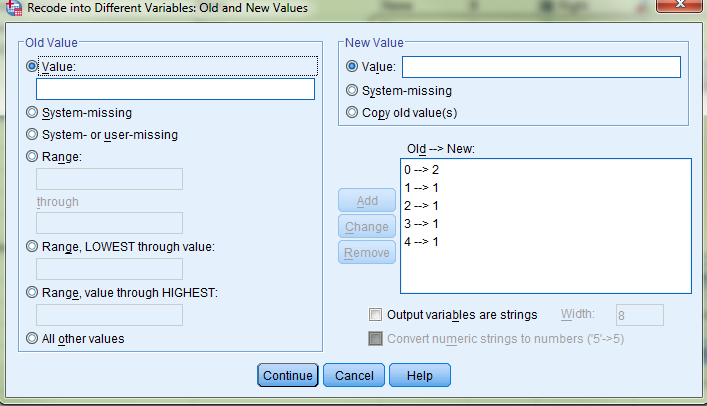 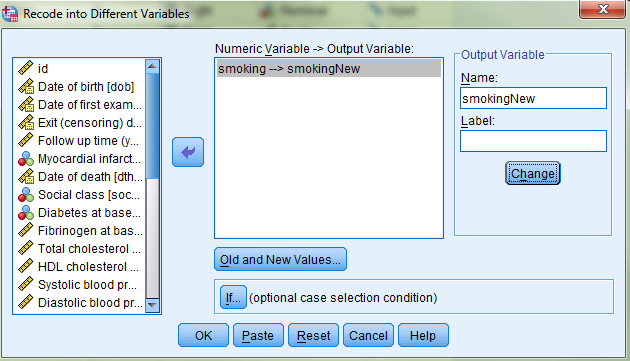 Re-code «smoking» to «smokingNew» with two categories.
Remember: The category we are interested in (those who have smoked) should have the lowest value 
Add «Value Lables».
Also MI should be re-coded
	«mi»  «miNew»
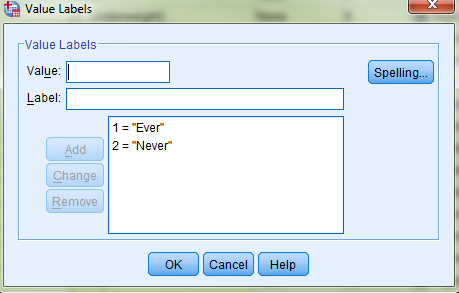 Add Value Labels (Yes / No)
Exercise 3a: Solution
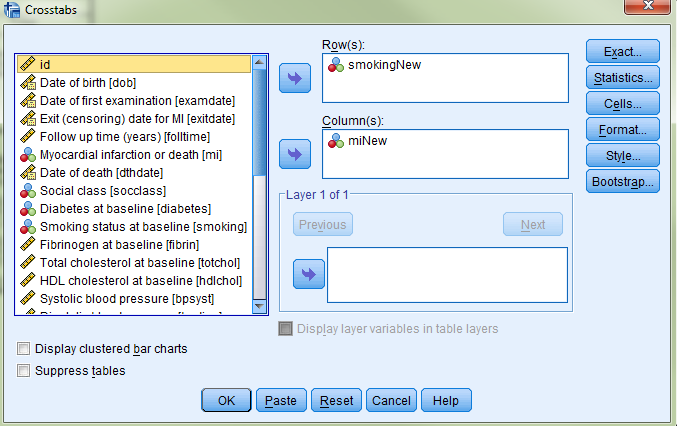 Go to «Analyze >Descriptive Statistics >Crosstabs».
«smokingNew» as rows«miNew» as  columns
Exercise 3a: Solution
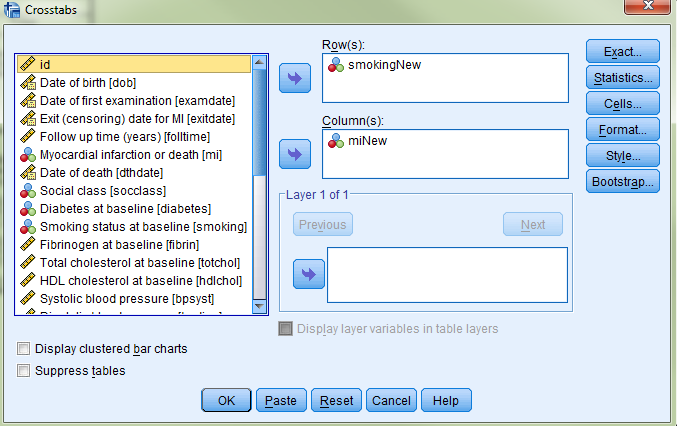 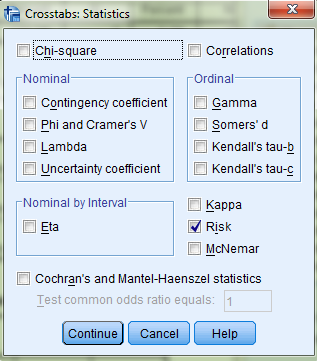 Go to «Analyze >Descriptive Statistics >Crosstabs».
«smokingNew» as rows«miNew» as  columns
Click «Statistics», and select «Risk». Then «Continue»
Exercise 3a: Solution
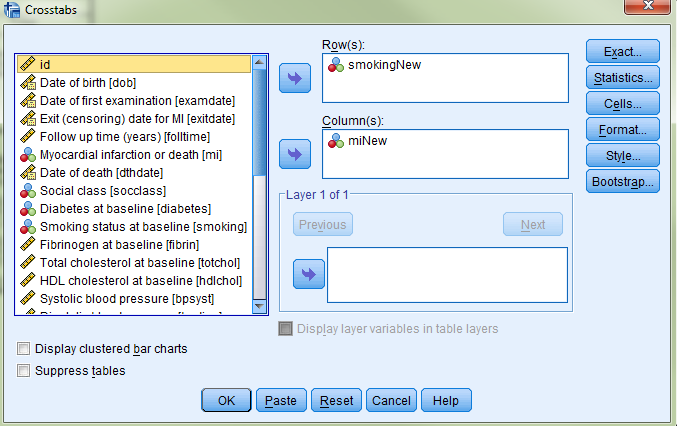 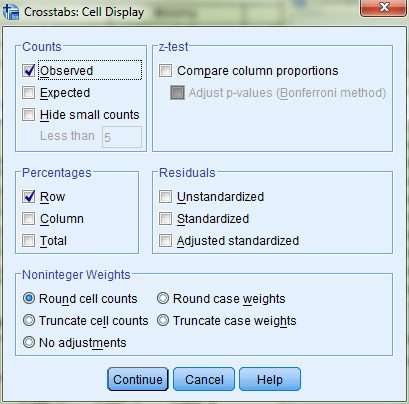 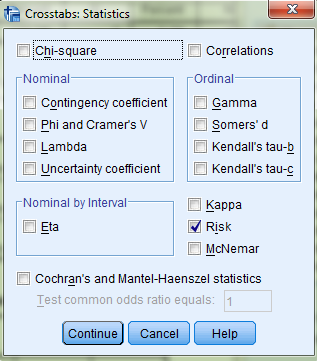 Go to «Analyze >Descriptive Statistics >Crosstabs».
«smokingNew» as rows«miNew» as  columns
Click «Statistics», and select «Risk». Then «Continue»
Click «Cells», select «Observed» in «Counts», «Row» in «Percentages». Then «Continue».
Exercise 3a: Solution
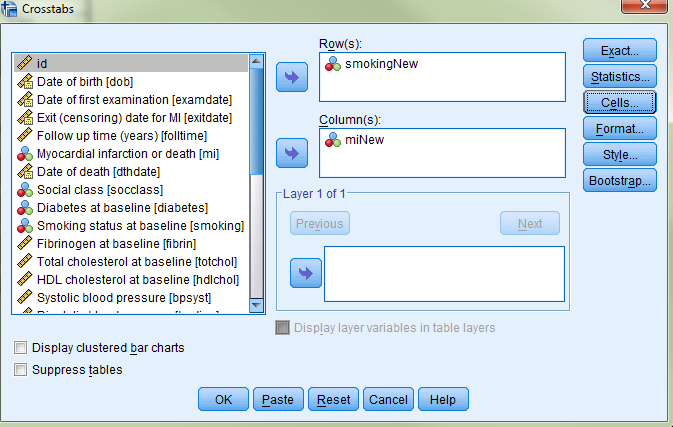 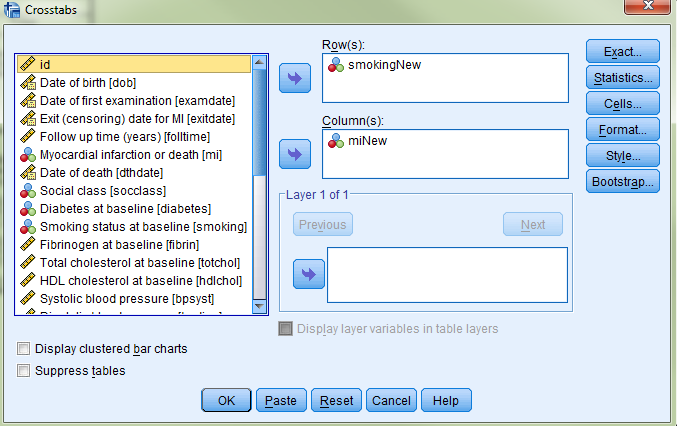 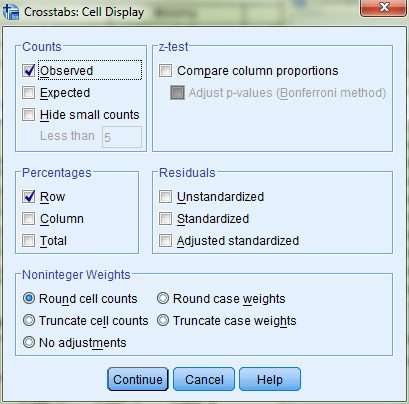 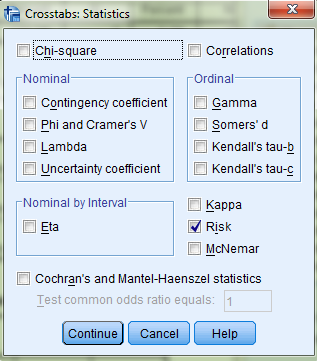 Go to «Analyze >Descriptive Statistics >Crosstabs».
«smokingNew» as rows«miNew» as  columns
Click «Statistics», and select «Risk». Then «Continue»
Click «Cells», select «Observed» in «Counts», «Row» in «Percentages». Then «Continue».
Click «OK» in the original dialog box.
Exercise 3a: Solution
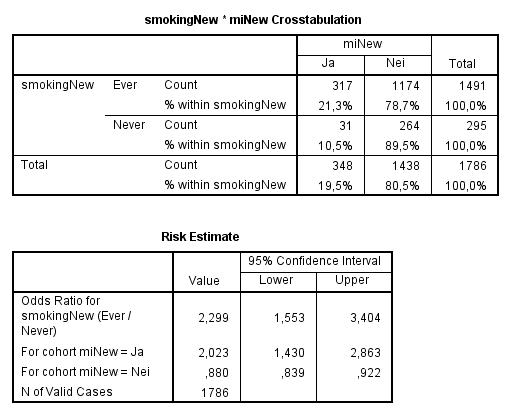 Interpreting output:
The odds are 2,3 times higher (95% CI: 1,6-3,4) for smokers, compared to non-smokers
Exercise 3a: Solution
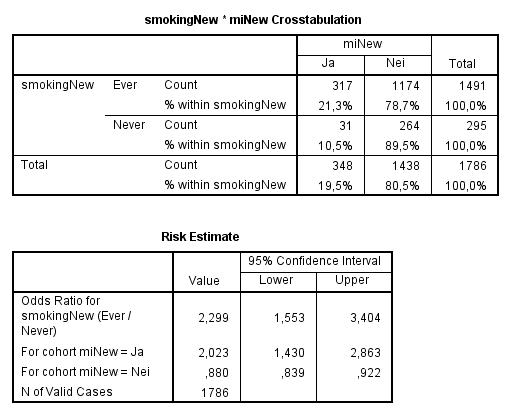 Interpreting output:
The odds are 2,3 times higher (95% CI: 1,6-3,4) for smokers, compared to non-smokers

For comparison, the relative risk 
     (317/1491) / (31/295) = 				2,02
RR and OR
RR og OR are useful tools to assess the effect of a binary exposure on a binary outcome
RR is easier to understand
OR sometimes is more useful
RR makes no sense in case-control studies, OR does
OR is used in logistic regression i logistisk regresjon
OR is always more extreme than RR
OR>RR>1
OR<RR<1
OR=RR=1
If the outcome is rare, then OR≈RR
χ2-test
If we are only interested in finding if there is a correlation between the row variable (exposure) and the column variable (outcome), without wanting to quantify the difference between the exposure groups, we can use a χ2-test.
χ2-test
If we are only interested in finding if there is a correlation between the row variable (exposure) and the column variable (outcome), without wanting to quantify the difference between the exposure groups, we can use a χ2-test.
Can have more than 2 categories in both variables.
χ2-test
Base Idea: comparing what we observe with what we would expect if we know that the variables are uncorrelated.

The expected numbers are obtained from the row and column totals in the table.
Compares the expected numbers with the observed numbers for each cell.

Variable coding is not influent for SPSS.
χ2-test
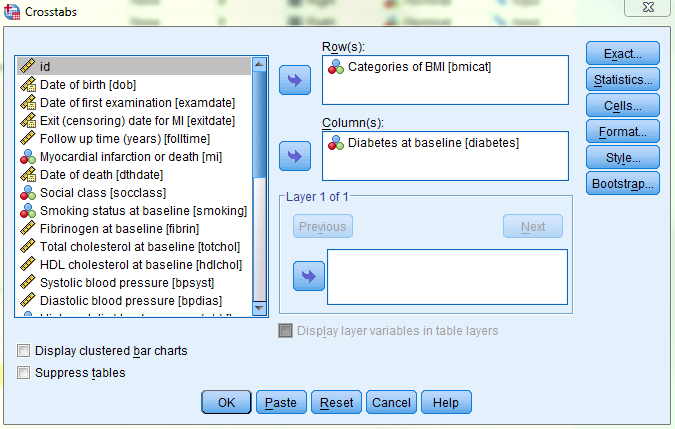 We want to find out if there is a connection between BMI categories and diabetes.
-    «bmicat» (exposure) - «diabetes» (outcomes)
χ2-test
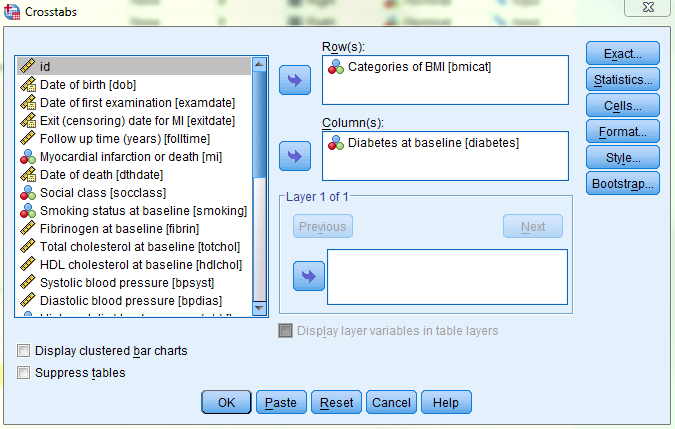 We want to find out if there is a connection between BMI categories and diabetes.
Go to «Analyze >Descriptive Statistics >Crosstabs»Add «bmicat» in «Rows», and «diabetes» in «Columns».
χ2-test
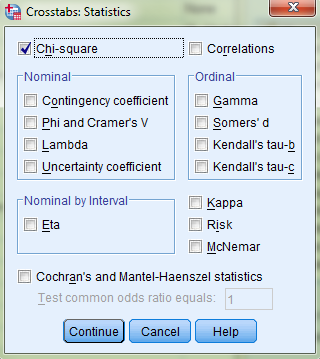 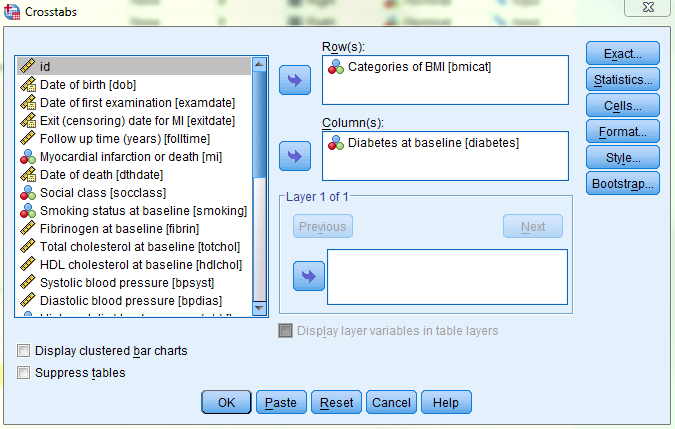 We want to find out if there is a connection between BMI categories and diabetes.
Go to «Analyze >Descriptive Statistics >Crosstabs».
Click «Statistics», and select «Chi-square», then «Continue»
χ2-test
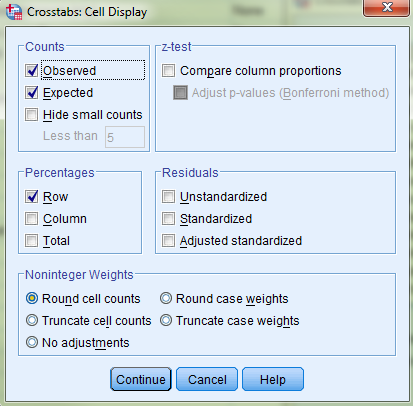 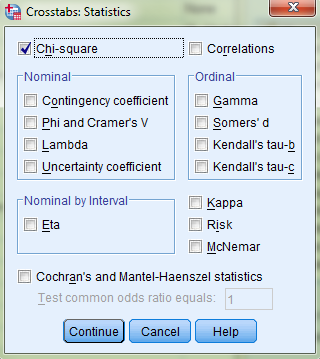 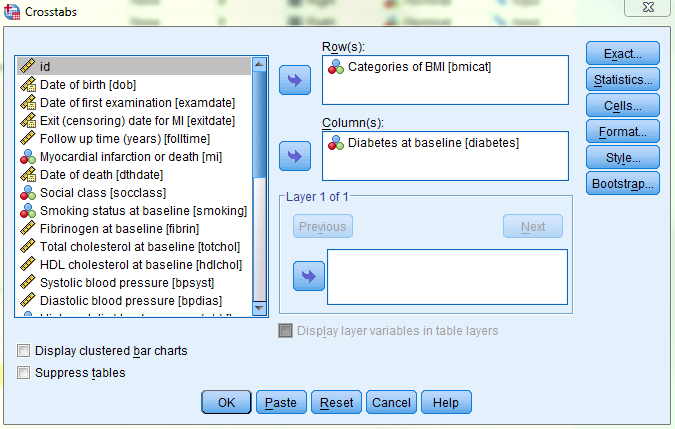 We want to find out if there is a connection between BMI categories and diabetes.
Go to «Analyze >Descriptive Statistics >Crosstabs».
Click «Statistics», and select «Chi-square», then «Continue»
Click «Cells», and select «Observed» and «Expected» under «Counts» and «Row» under «Percentages». Then «Continue»...
χ2-test
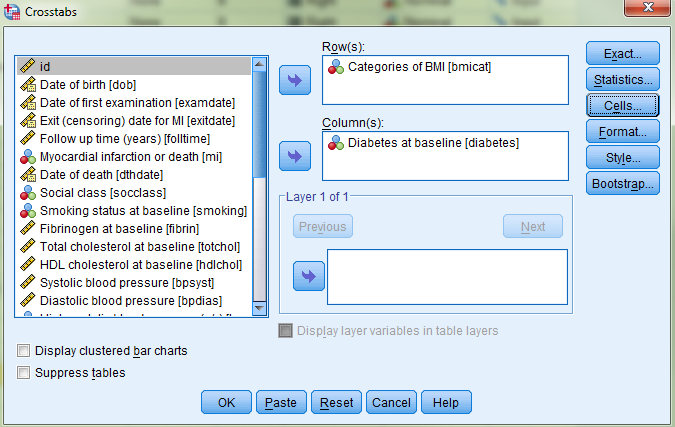 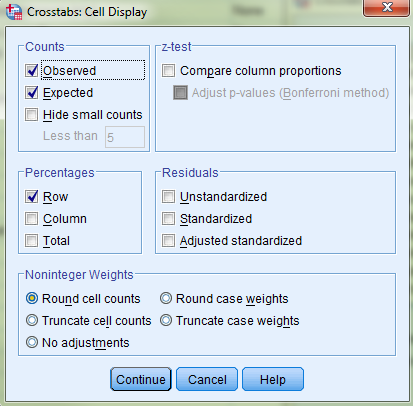 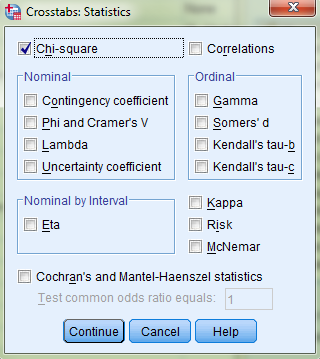 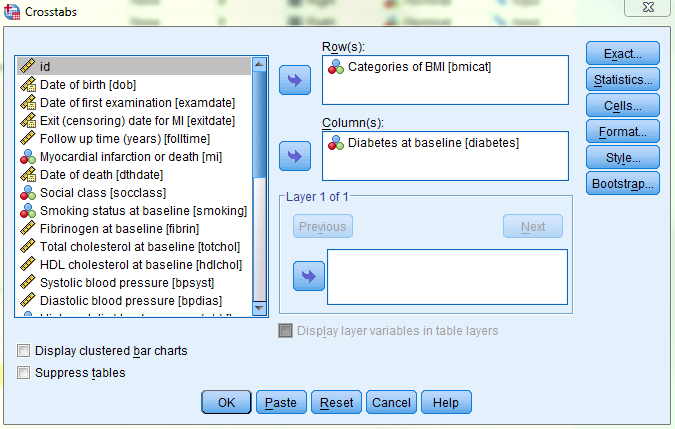 We want to find out if there is a connection between BMI categories and diabetes.
Go to «Analyze >Descriptive Statistics >Crosstabs».
Click «Statistics», and select «Chi-square», then «Continue»
Click «Cells», and select «Observed» and «Expected» under «Counts» and «Row» under «Percentages». Then «Continue» and «OK».
χ2-test
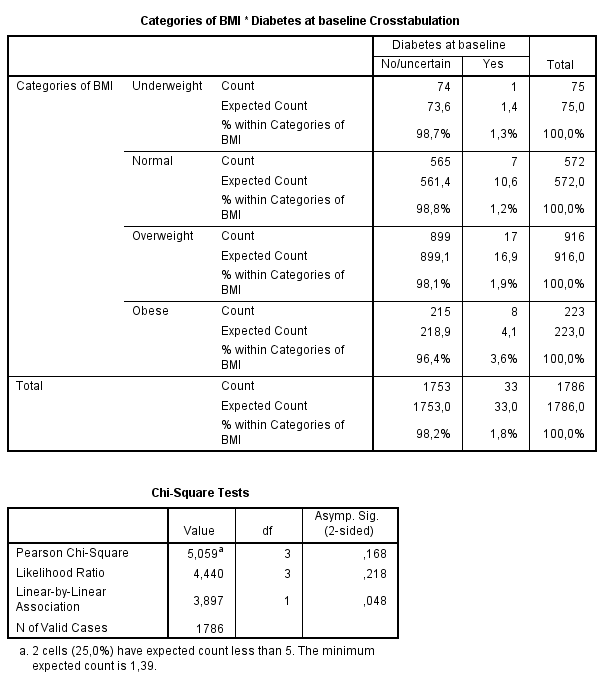 Interpreting output:
First table:
Observed counts.
χ2-test
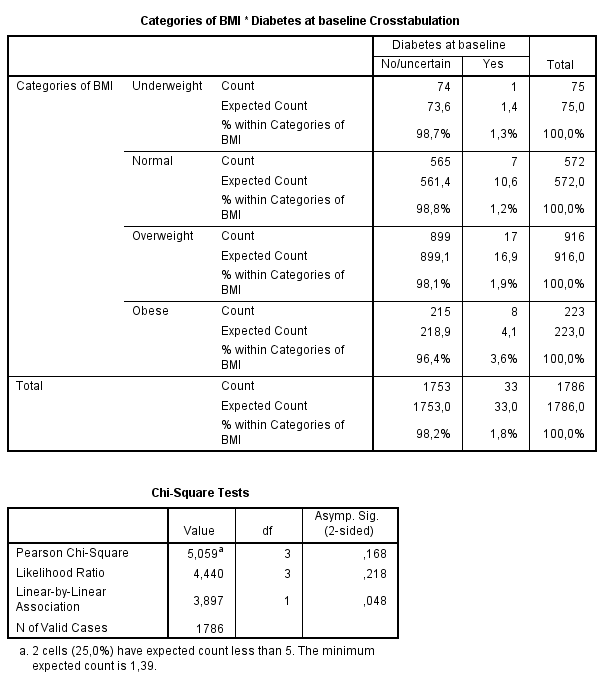 Interpreting output:
First table:
Observed counts.
Expected counts (if there was no difference in the BMI categories).
χ2-test
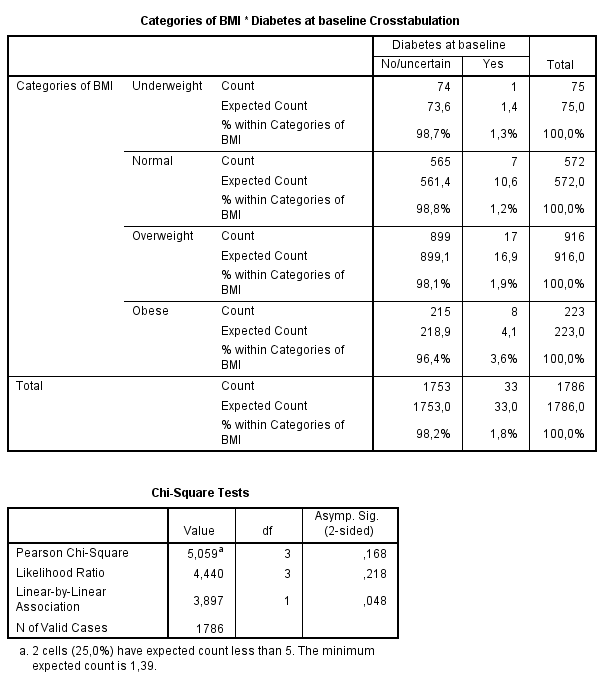 Interpreting output:
First table:
Observed counts.
Expected counts (if there was no difference in the BMI categories).
The proportion with diabetes in each category.
χ2-test
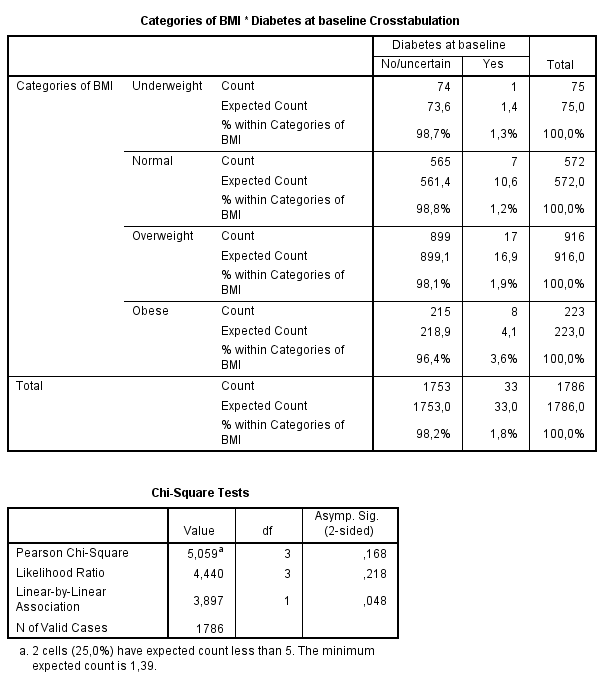 Interpreting output:
First table:
Observed counts.
Expected counts (if there was no difference in the BMI categories).
The proportion with diabetes in each category.
The second table gives the result of the χ2-test.
χ2-test
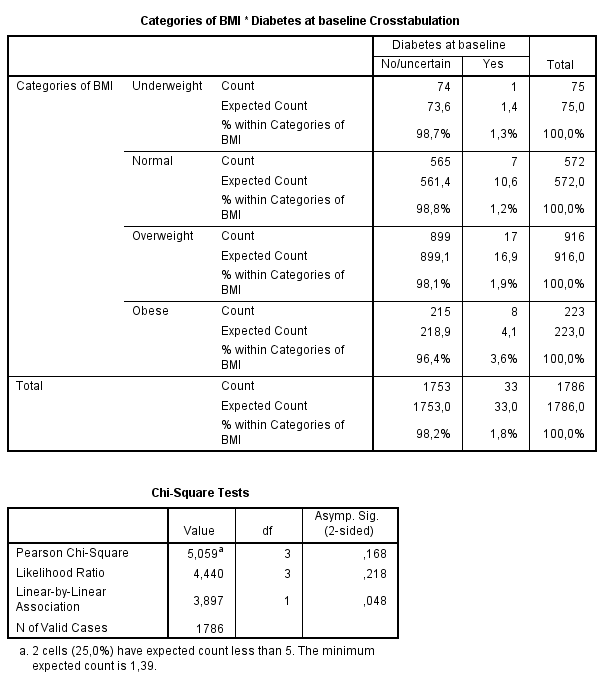 Interpreting output:
First table:
Observed counts.
Expected counts (if there was no difference in the BMI categories).
The proportion with diabetes in each category.
The second table gives the result of the χ2-test.- BMI does not have an   effect on Diabetes
χ2-test
To use the χ2-tes for a 2x2-table:
Total number of units in the table/study have to be above 40
OR
Total number of units must be between 20 and 40, and all expected values are greater than 5


To use the χ2-tes for a table bigger than 2x2:
Less than 20% of the expected values are lower than 5
AND
No expected values are less than 1
χ2-test
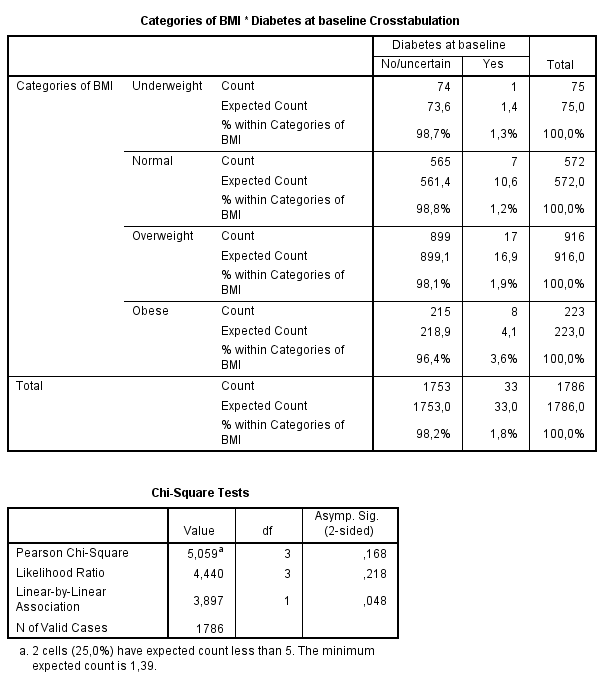 Logistic regression
Similar to linear regression, but with binary outcome.
Logistic regression
Similar to linear regression, but with binary outcome.
We can adjust for categorical variables (2+ categories).
Logistic regression
Similar to linear regression, but with binary outcome.
We can adjust for categorical variables (2+ categories).
We can adjust for continuous variables.
Logistic regression
Similar to linear regression, but with binary outcome.
We can adjust for categorical variables (2+ categories).
We can adjust for continuous variables.
But:
We calculate the logarithm of an odds ratio, rather than a continuous variable.
Logistic regression
Similar to linear regression, but with binary outcome.
We can adjust for categorical variables (2+ categories).
We can adjust for continuous variables.
But:
We calculate the logarithm of an odds ratio, rather than a continuous variable.				   Instead of
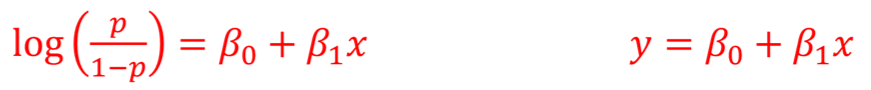 Logistic regression
Similar to linear regression, but with binary outcome.
We can adjust for categorical variables (2+ categories).
We can adjust for continuous variables.
But:
We calculate the logarithm of an odds ratio, rather than a continuous variable.				   Instead of 		p/(1-p) is the odds ratio of the outcome
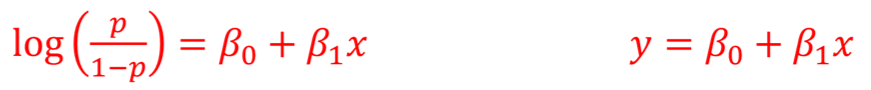 Logistic regression
Logistic regression
Logistic regression
Logistic regression
Logistic regression
Logistic regression
SPSS:
Interprets the highest value of the (sick / not sick) as the one we are interested in.
Logistic regression
SPSS:
Interprets the highest value of the (sick / not sick) as the one we are interested in. 
For the independent variable (exposure), we select the reference category (baseline) in the menu.
Logistic regression - example
Estimate logistic model for «diabetes», with «overvekt» as independent variable.
(overvekt =1, not overvekt =2)
Logistic regression - example
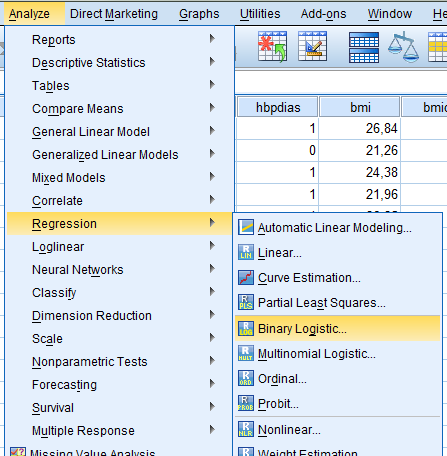 Estimate logistic model for «diabetes», with «overvekt» as independent variable.
(overvekt =1, not overvekt =2)
Click «Analyze->Regression->Binary logistic».
Logistic regression - example
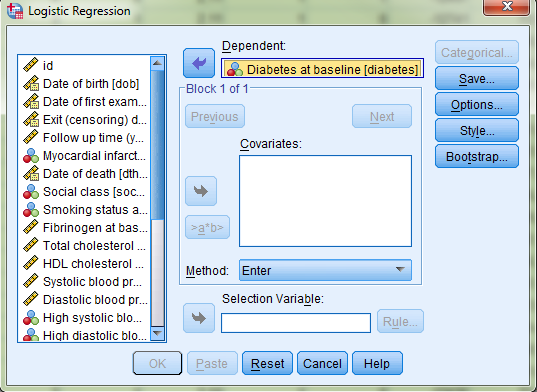 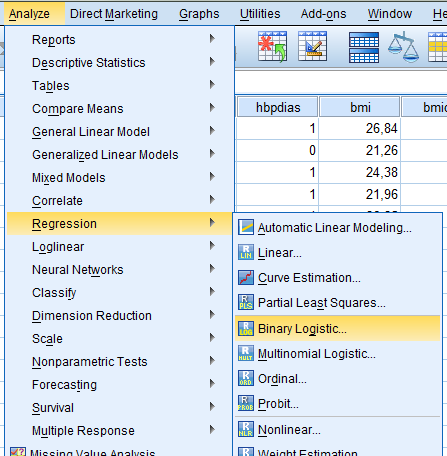 Estimate logistic model for «diabetes», with «overvekt» as independent variable.
(overvekt =1, not overvekt =2)
Click «Analyze->Regression->Binary logistic».
Original diabetes variable (1=diabetes, and 0= no diabetes) as dependent variable (outcome variable).
Logistic regression - example
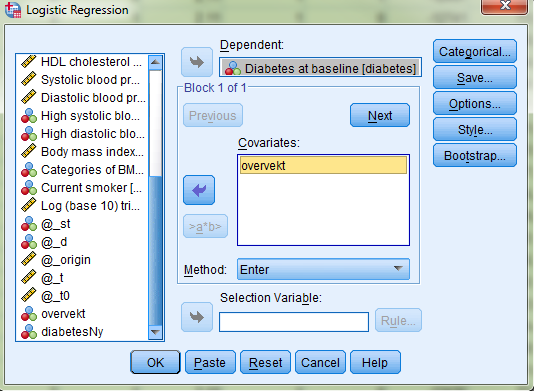 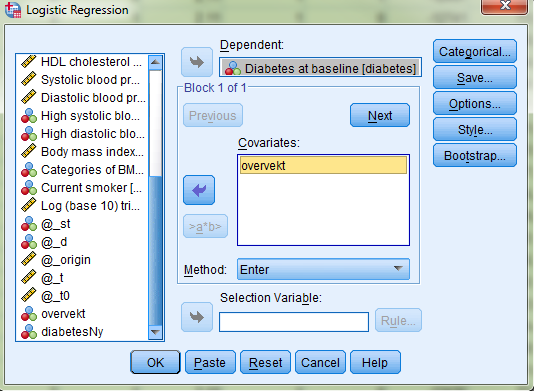 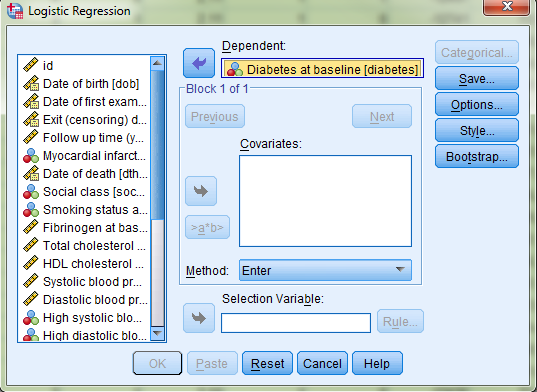 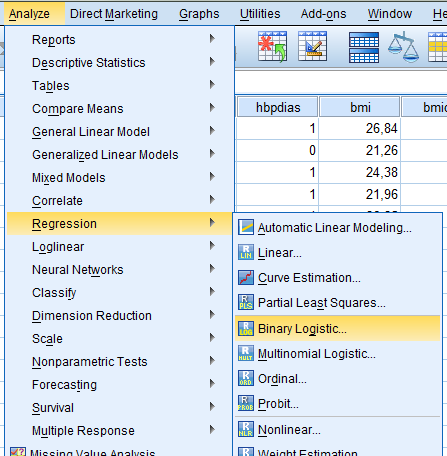 Estimate logistic model for «diabetes», with «overvekt» as independent variable.
(overvekt =1, not overvekt =2)
Click «Analyze->Regression->Binary logistic».
Original diabetes variable (1=diabetes, and 0= no diabetes) as dependent variable (outcome variable).
Adds «overvekt» for «Covariates».
Logistic regression - example
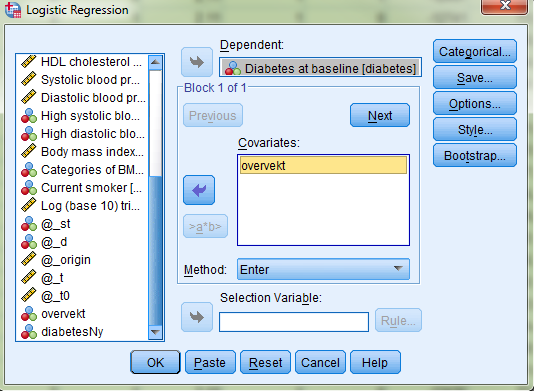 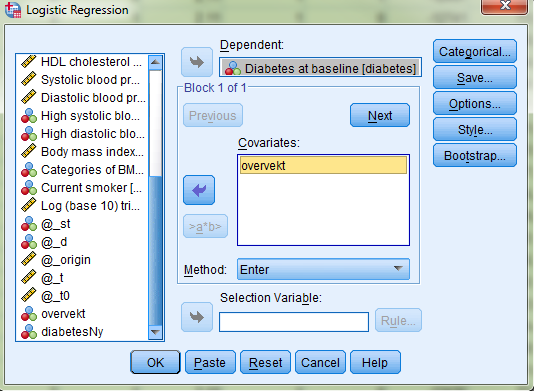 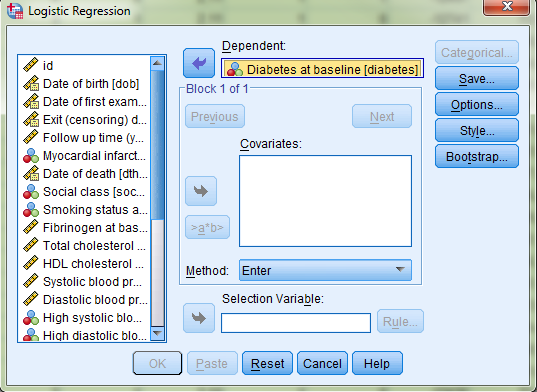 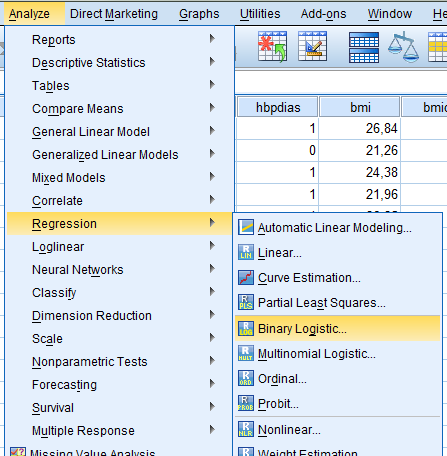 Estimate logistic model for «diabetes», with «overvekt» as independent variable.
(overvekt =1, not overvekt =2)
Click «Analyze->Regression->Binary logistic».
Original diabetes variable (1=diabetes, and 0= no diabetes) as dependent variable (outcome variable).
Adds «overvekt» for «Covariates». Then, click «Categorial».
Logistic regression - example
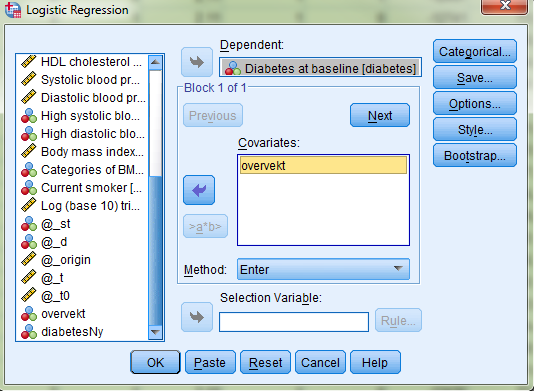 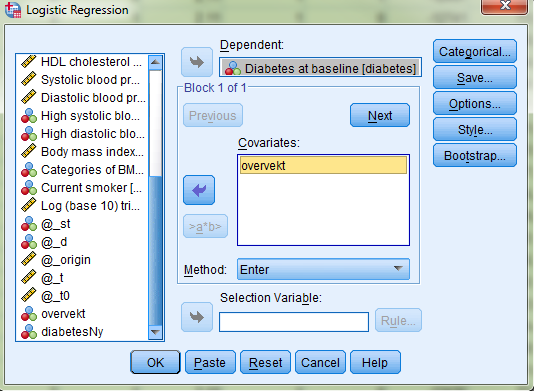 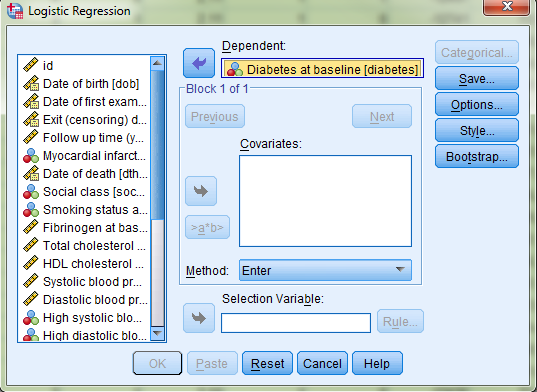 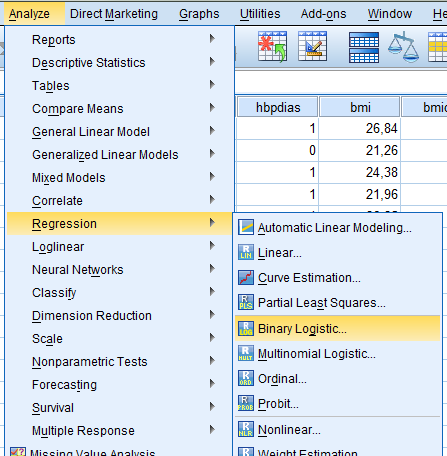 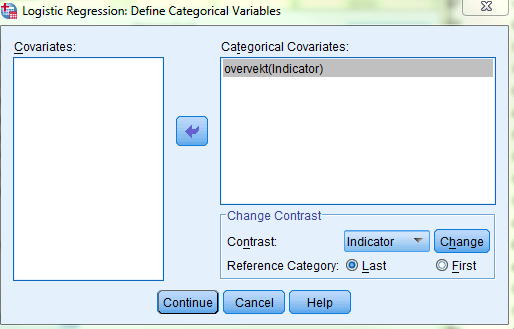 Estimate logistic model for «diabetes», with «overvekt» as independent variable.
(overvekt =1, not overvekt =2)
Click «Analyze->Regression->Binary logistic».
Original diabetes variable (1=diabetes, and 0= no diabetes) as dependent variable (outcome variable).
Adds «overvekt» for «Covariates». Then, click «Categorial».
Move «overvekt» in «Categorical Covariates».
Logistic regression - example
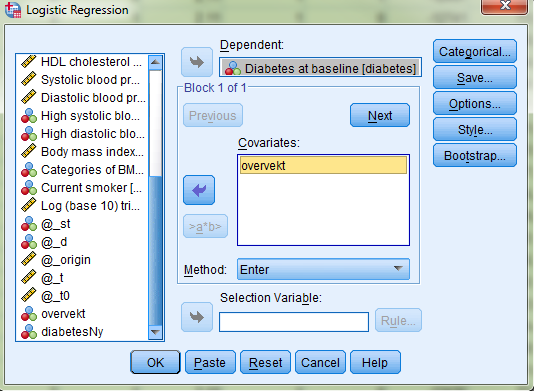 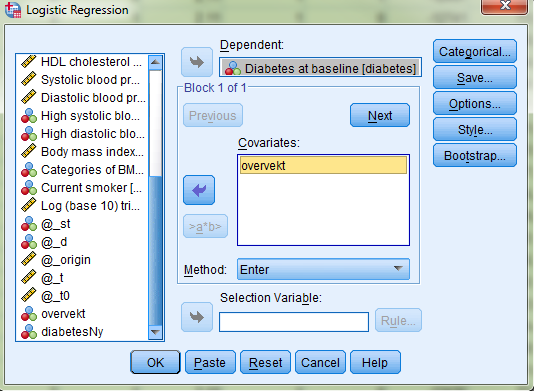 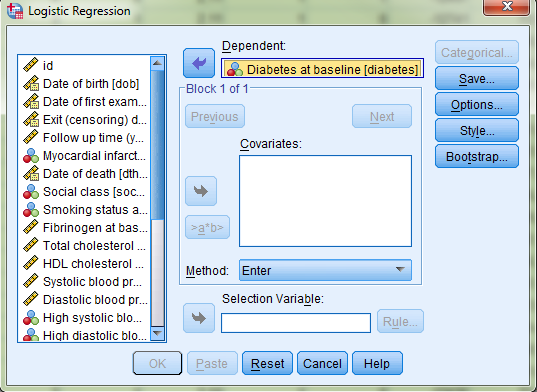 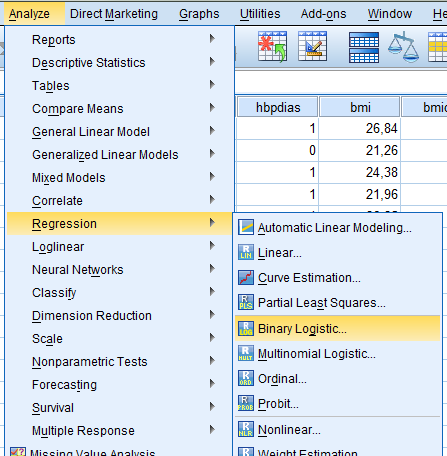 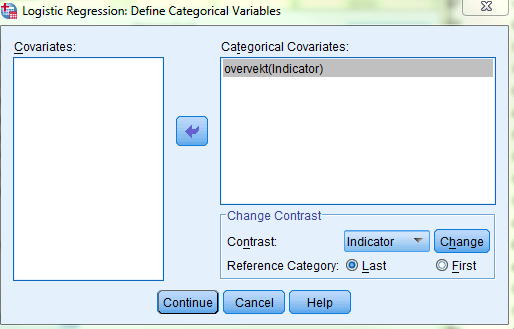 Estimate logistic model for «diabetes», with «overvekt» as independent variable.
(overvekt =1, not overvekt =2)
Click «Analyze->Regression->Binary logistic».
Original diabetes variable (1=diabetes, and 0= no diabetes) as dependent variable (outcome variable).
Adds «overvekt» for «Covariates». Then, click «Categorial».
Move «overvekt» in «Categorical Covariates». 
Select «Reference Category: Last» .
Then, «Continue».
Logistic regression - example
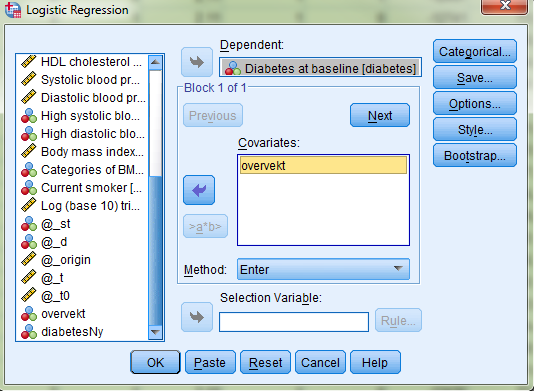 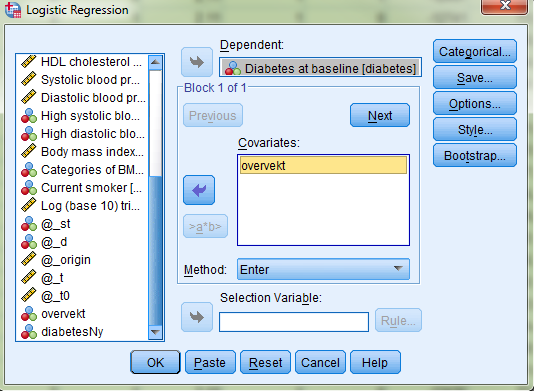 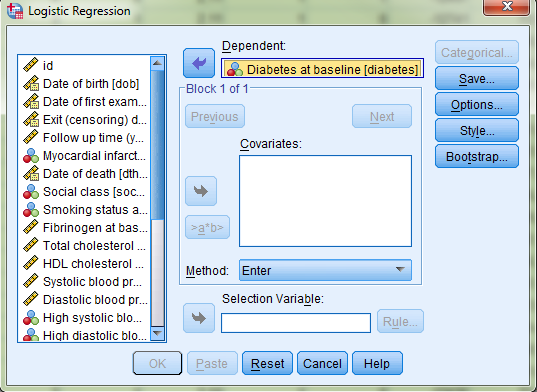 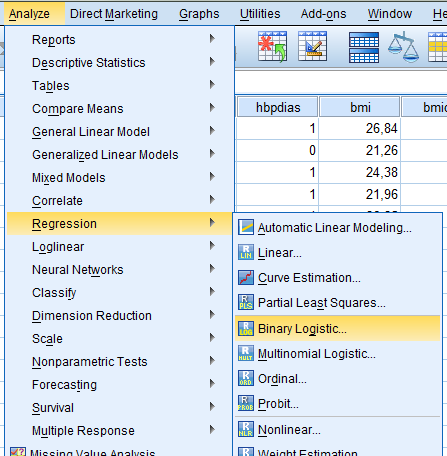 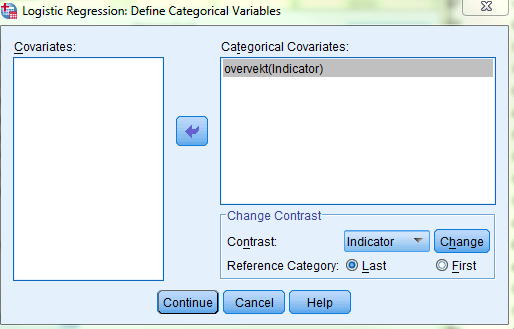 Estimate logistic model for «diabetes», with «overvekt» as independent variable.
(overvekt =1, not overvekt =2)
Click «Analyze->Regression->Binary logistic».
Original diabetes variable (1=diabetes, and 0= no diabetes) as dependent variable (outcome variable).
Adds «overvekt» for «Covariates». Then, click «Categorial».
Move «overvekt» in «Categorical Covariates». 
Select «Reference Category: Last» .
Then, «Continue».
NB! If you want to change the reference category, remember to press «Change» before pressing «continue»!
Logistic regression - example
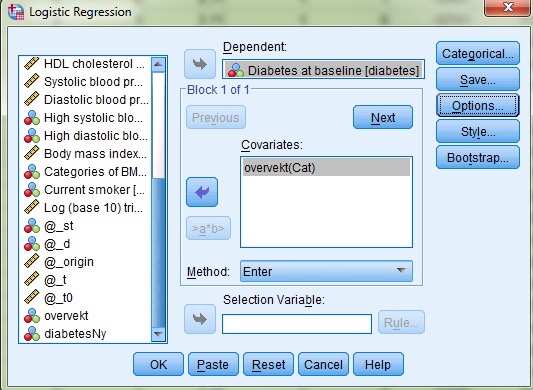 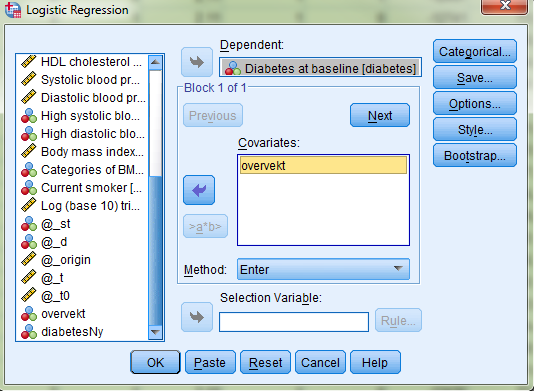 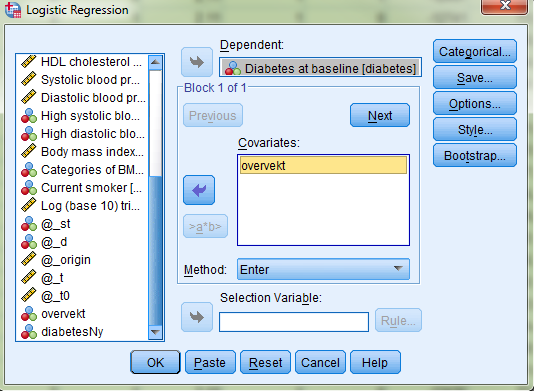 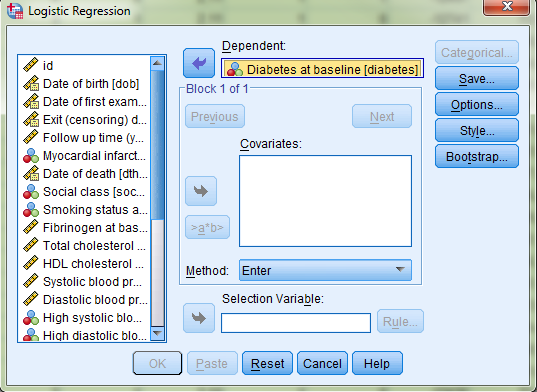 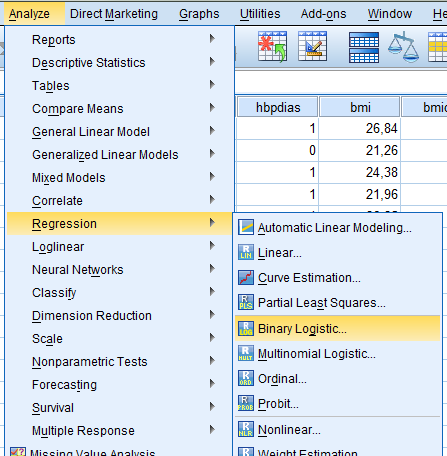 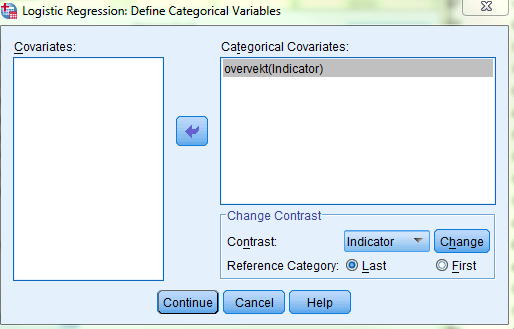 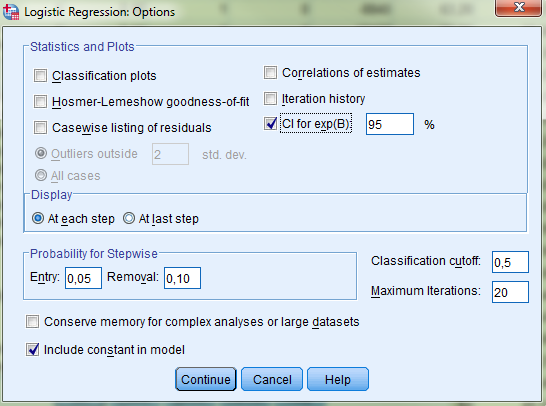 Estimate logistic model for «diabetes», with «overvekt» as independent variable.
(overvekt =1, not overvekt =2)
Click «Analyze->Regression->Binary logistic».
Original diabetes variable (1=diabetes, and 0= no diabetes) as dependent variable (outcome variable).
Adds «overvekt» for «Covariates». Then, click «Categorial».
Move «overvekt» in «Categorical Covariates». 
Select «Reference Category: Last» .
Then, «Continue».
Click «Options», then select:
«CI for exp(B): 95%»
Logistic regression - example
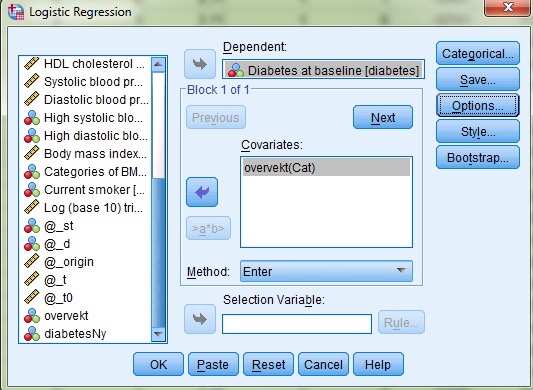 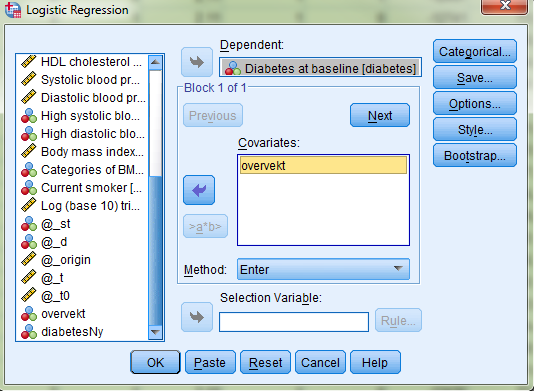 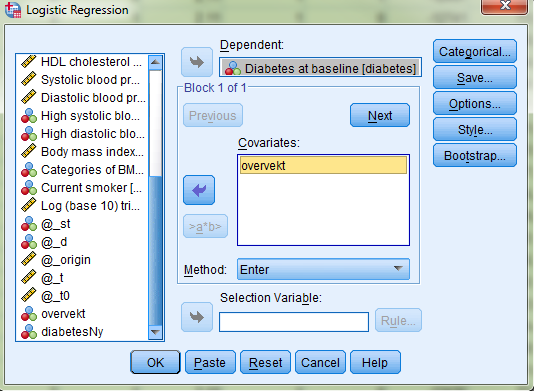 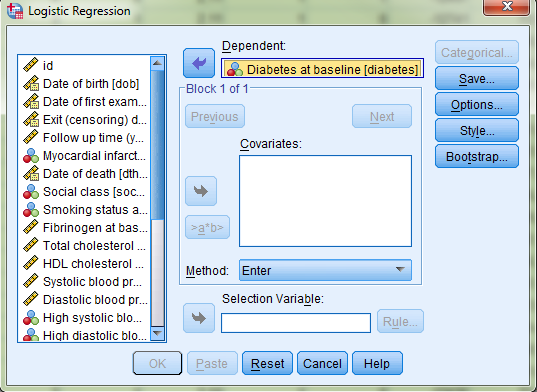 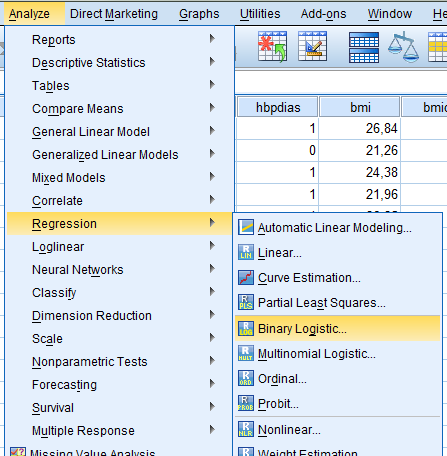 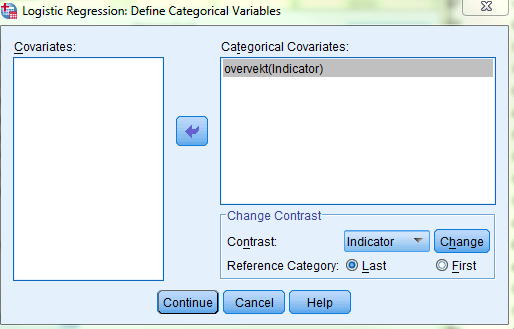 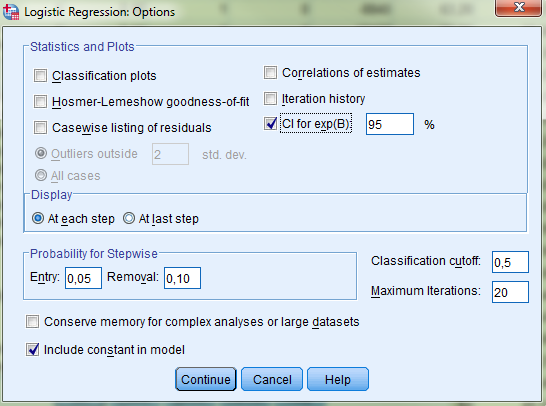 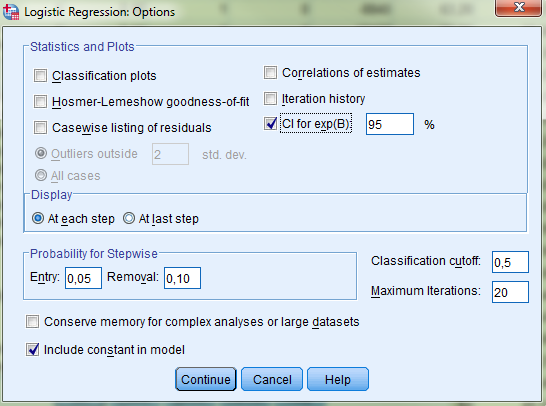 Estimate logistic model for «diabetes», with «overvekt» as independent variable.
(overvekt =1, not overvekt =2)
Click «Analyze->Regression->Binary logistic».
Original diabetes variable (1=diabetes, and 0= no diabetes) as dependent variable (outcome variable).
Adds «overvekt» for «Covariates». Then, click «Categorial».
Move «overvekt» in «Categorical Covariates». 
Select «Reference Category: Last» .
Then, «Continue».
Click «Options», then select:
«CI for exp(B): 95%»
«Include constant in model» 
Then, «Continue».
Logistic regression - example
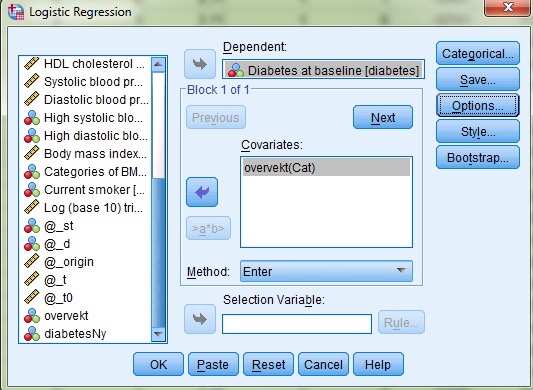 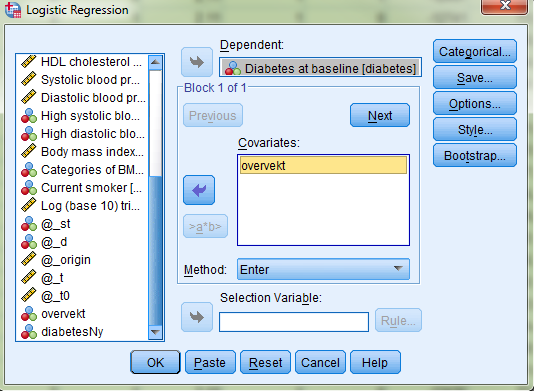 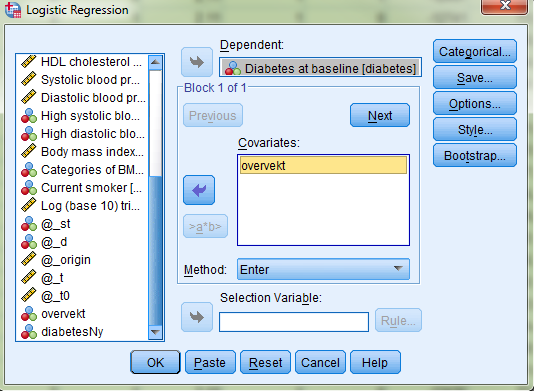 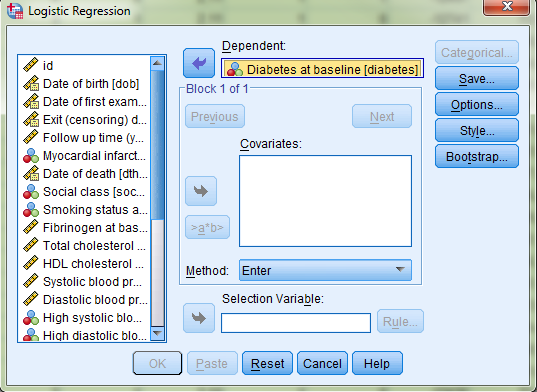 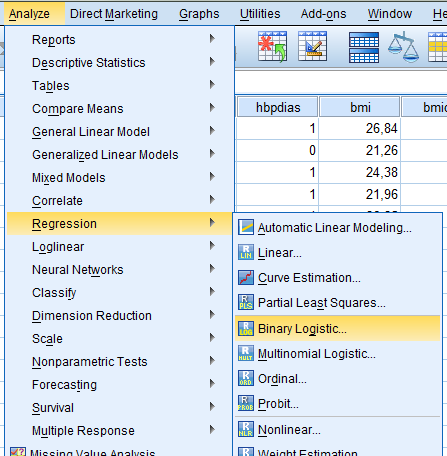 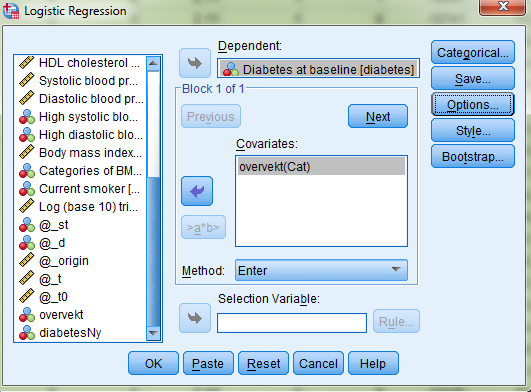 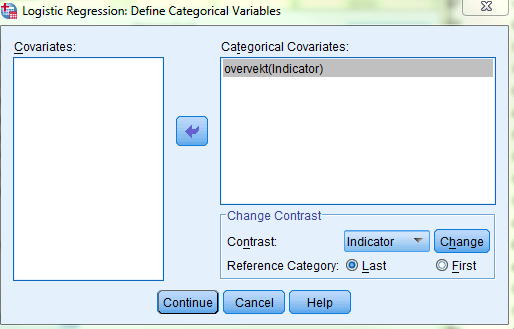 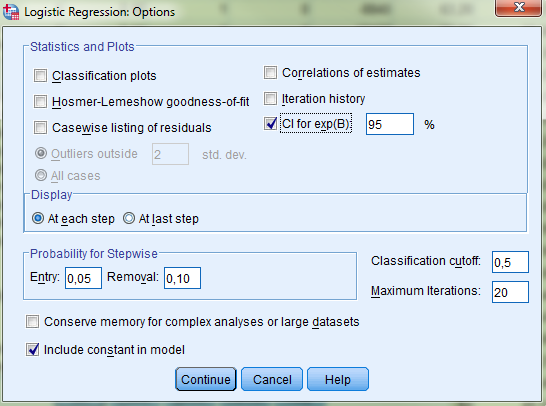 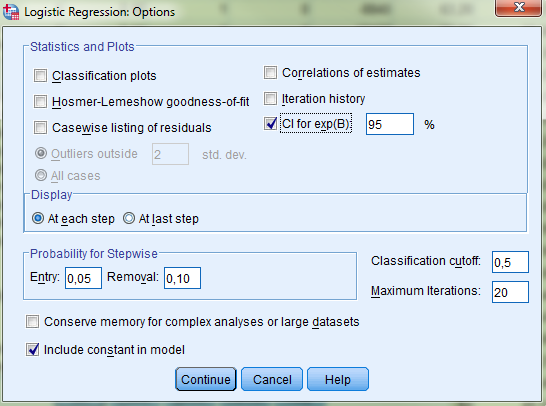 Estimate logistic model for «diabetes», with «overvekt» as independent variable.
(overvekt =1, not overvekt =2)
Click «Analyze->Regression->Binary logistic».
Original diabetes variable (1=diabetes, and 0= no diabetes) as dependent variable (outcome variable).
Adds «overvekt» for «Covariates». Then, click «Categorial».
Move «overvekt» in «Categorical Covariates». 
Select «Reference Category: Last» .
Then, «Continue».
Click «Options», then select:
«CI for exp(B): 95%»
«Include constant in model» 
Then, «Continue».
Click «OK» in the original box.
Logistic regression - example
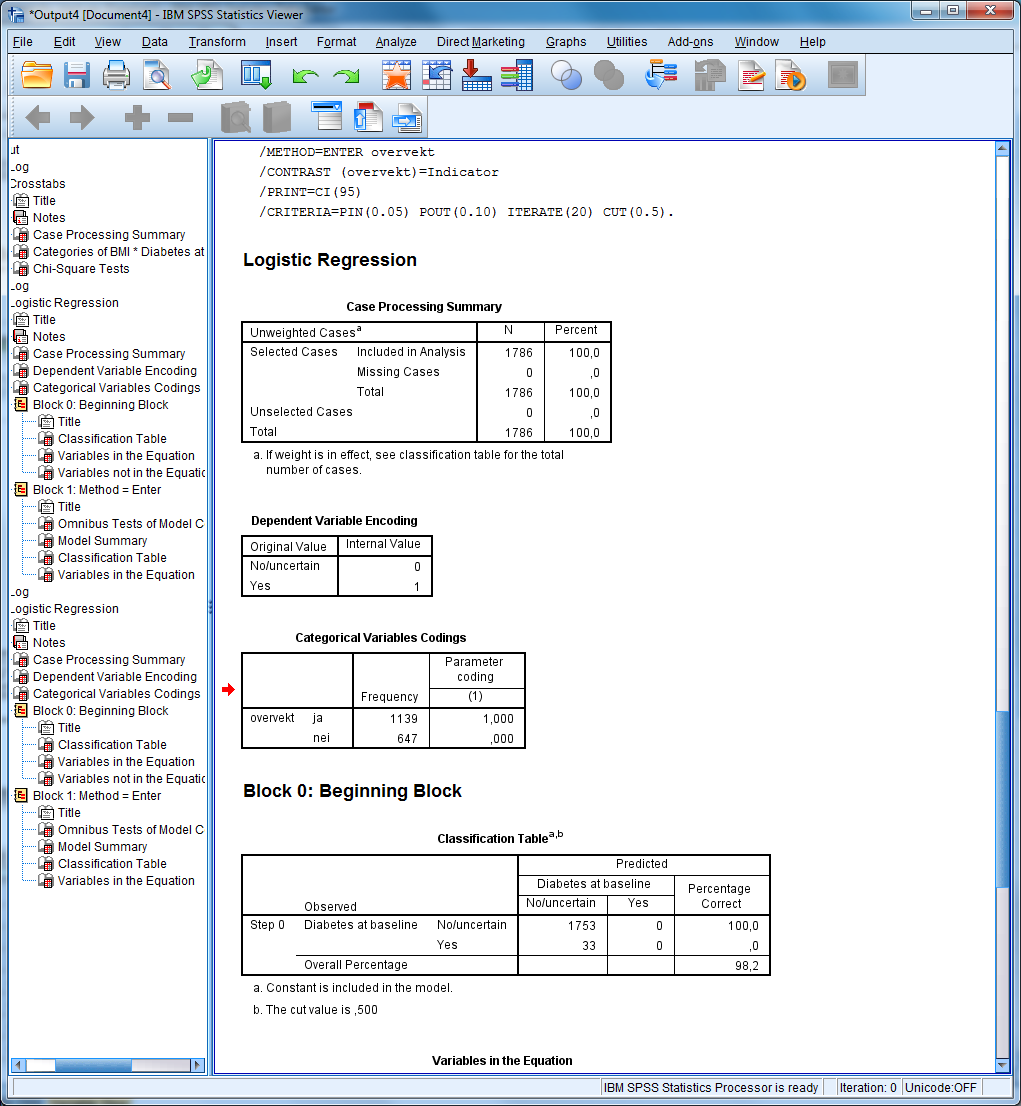 Interpreting output:
SPSS provides a lot of info
Start by checking that the numbers are correct
Logistic regression - example
Interpreting output:
SPSS provides a lot of info
Start by checking that the numbers are correct

The estimation of the model is in the last table!
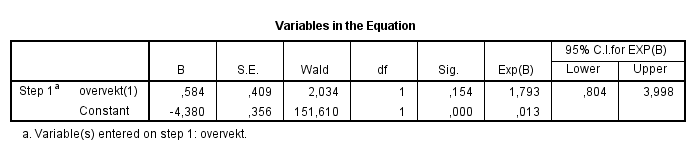 Logistic regression - example
We see from the table that exp(B) is 1,8 (95% KI: 0,8 – 4,0).
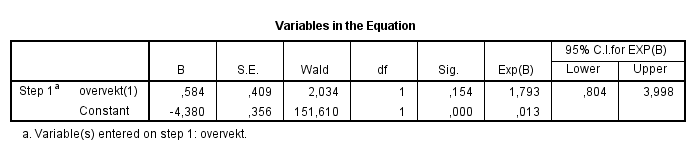 Logistic regression - example
We see from the table thatexp(B) is 1,8 (95% KI: 0,8 – 4,0).
Odd of having diabetes is 1,8 times bigger for overweight compared to non-overweight.
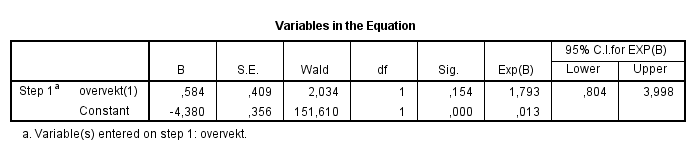 Logistic regression - example
We see from the table that exp(B) is 1,8 (95% KI: 0,8 – 4,0).
Odd of having diabetes is 1,8 times bigger for overweight compared to non-overweight.
NB! Not significant.
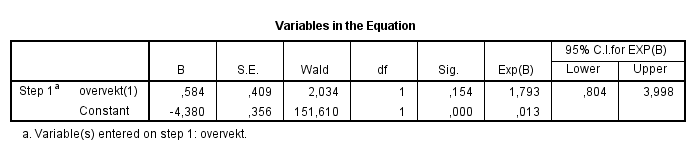 Logistic regression
We can have an independent variable (exposure) with multiple categories.
Logistic regression
We can have an independent variable (exposure) with multiple categories.
SPSS designs the «dummy-variabler» for us.
Logistic regression
We can have an independent variable (exposure) with multiple categories.
SPSS designs the «dummy-variabler» for us.
We choose the baseline (reference category).
Logistic regression
We can have an independent variable (exposure) with multiple categories.
SPSS designs the «dummy-variabler» for us.
We choose the baseline (reference category).
Calculate a coefficient for each category.
Logistic regression
We can have an independent variable (exposure) with multiple categories.
SPSS designs the «dummy-variabler» for us.
We choose the baseline (reference category).
Calculate a coefficient for each category.
           is the OR compared to the baseline.
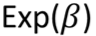 Logistic regression
We can have an independent variable (exposure) with multiple categories.
SPSS designs the «dummy-variabler» for us.
We choose the baseline (reference category).
Calculate a coefficient for each category.
           is the OR compared to the baseline.
For a variable with 3 categories:
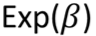 Logistic regression
We can have an independent variable (exposure) with multiple categories.
SPSS designs the «dummy-variabler» for us.
We choose the baseline (reference category).
Calculate a coefficient for each category.
           is the OR compared to the baseline.
For a variable with 3 categories:
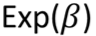 Is the OR of the 1st category compared to cat-0
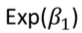 Logistic regression
We can have an independent variable (exposure) with multiple categories.
SPSS designs the «dummy-variabler» for us.
We choose the baseline (reference category).
Calculate a coefficient for each category.
           is the OR compared to the baseline.
For a variable with 3 categories:
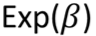 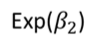 Is the OR of the 2nd category compared to cat-0
Exercise 4b
Build a logistic regression model for myocardial infarction («mi»), with smoking as an independent variable.
Use the variable «smoking», which has 5 categories.
Select «Never smoked» (value 0) as reference category.
Exercise 4b: Solution
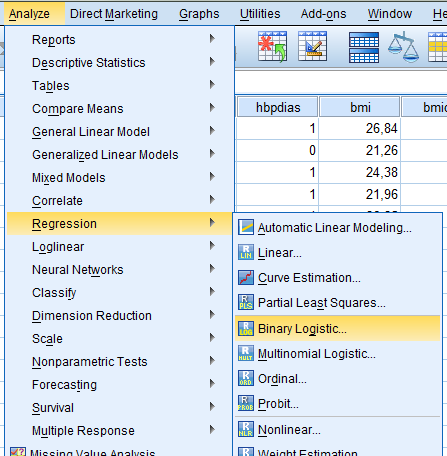 Logistic regression model for «mi», with «smoking» as independent variable.
«Analyze> Regression> Binary logistic»
Exercise 4b: Solution
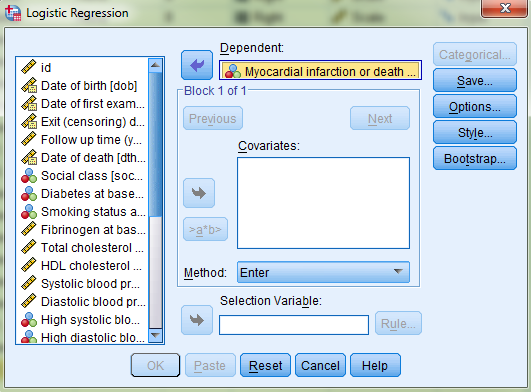 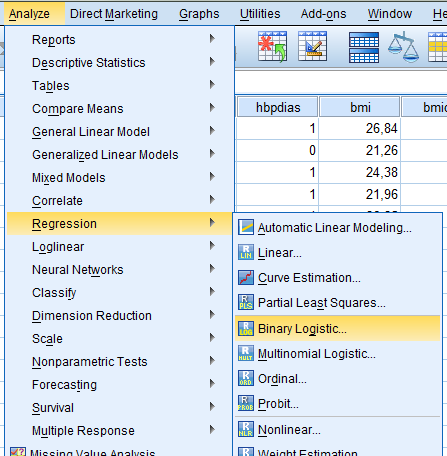 Logistic regression model for «mi», with «smoking» as independent variable.
«Analyze> Regression> Binary logistic»
The original variable as «Dependent».
Exercise 4b: Solution
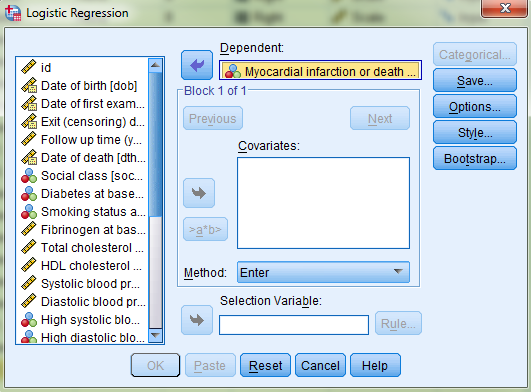 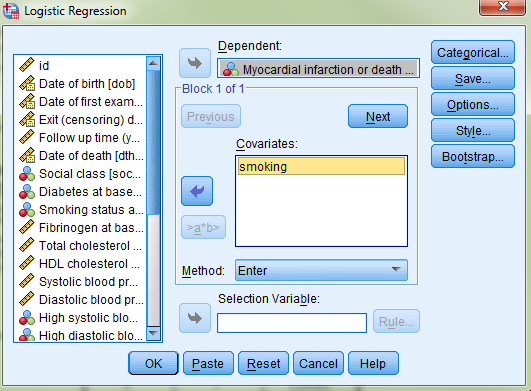 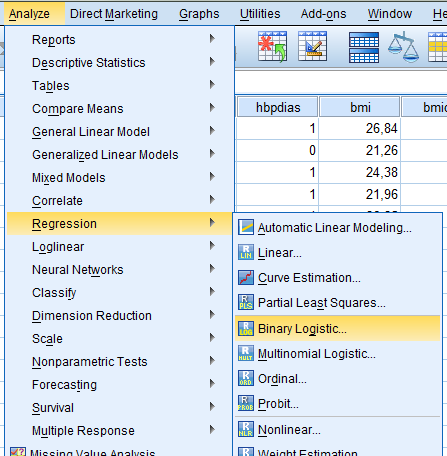 Logistic regression model for «mi», with «smoking» as independent variable.
«Analyze> Regression> Binary logistic»
The original variable as «Dependent».
Add «smoking» in «Covariates».
Exercise 4b: Solution
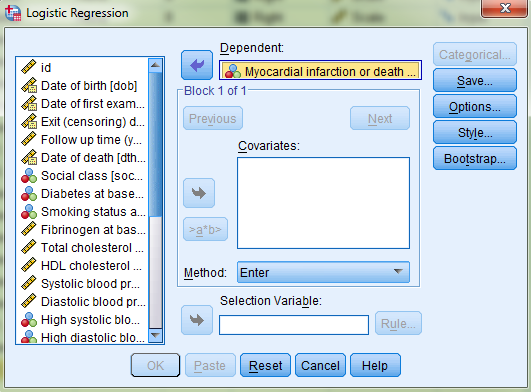 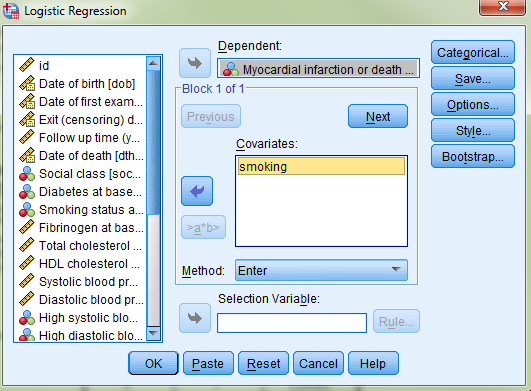 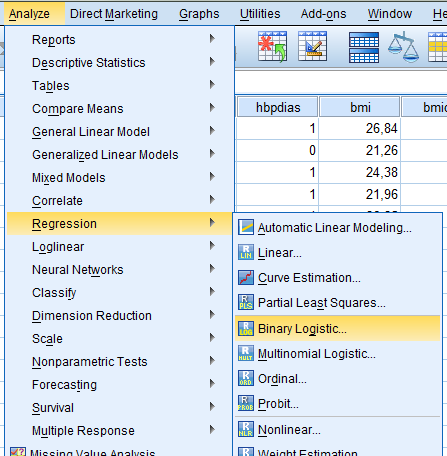 Logistic regression model for «mi», with «smoking» as independent variable.
«Analyze> Regression> Binary logistic»
The original variable as «Dependent».
Add «smoking» in «Covariates». 
Then, click «Categorial».
Exercise 4b: Solution
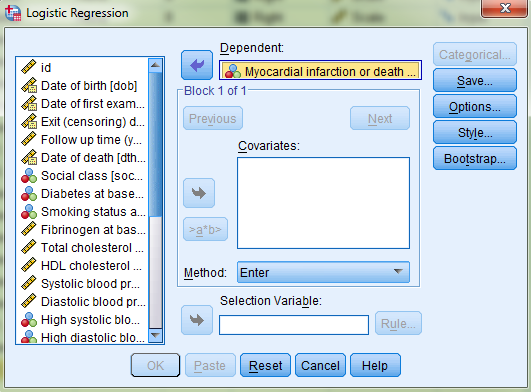 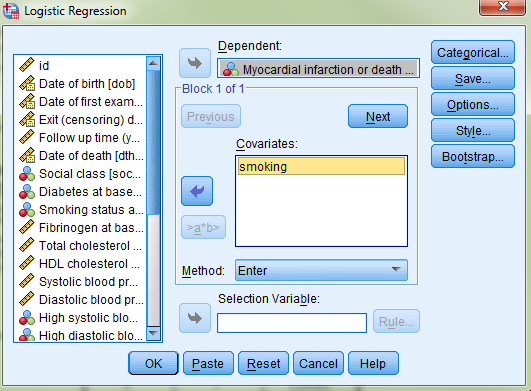 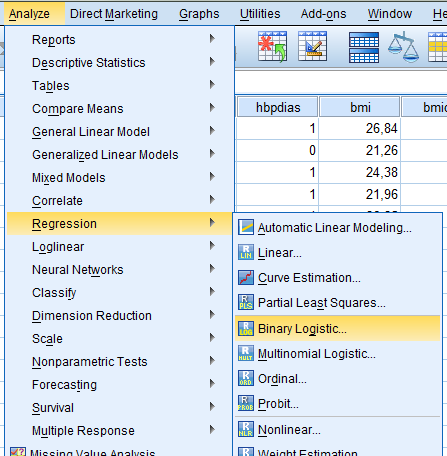 Logistic regression model for «mi», with «smoking» as independent variable.
«Analyze> Regression> Binary logistic»
The original variable as «Dependent».
Add «smoking» in «Covariates». 
Then, click «Categorial».
- Put «smoking» in «Categorical Covariates»
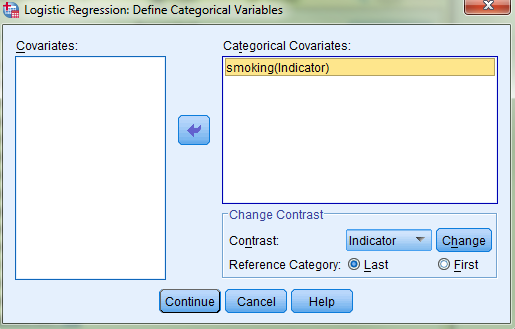 Exercise 4b: Solution
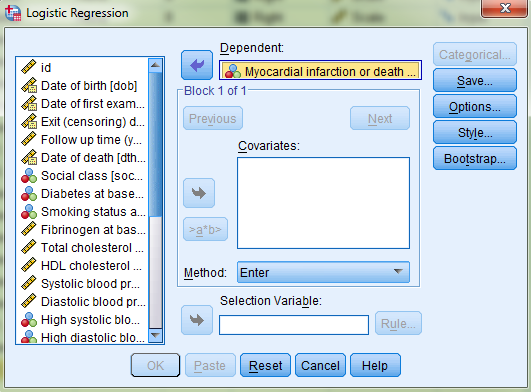 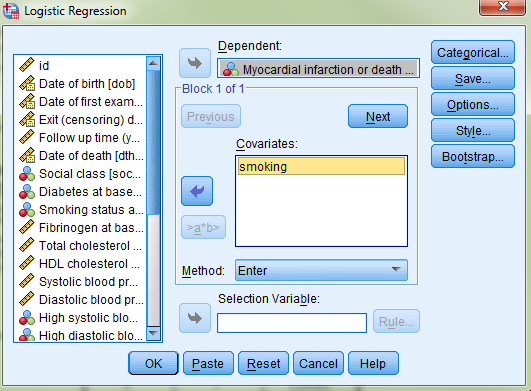 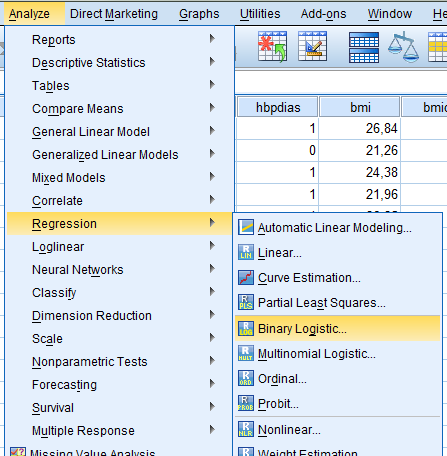 Logistic regression model for «mi», with «smoking» as independent variable.
«Analyze> Regression> Binary logistic»
The original variable as «Dependent».
Add «smoking» in «Covariates». 
Then, click «Categorial».
- Put «smoking» in «Categorical Covariates»
- Remember: 0 = ‘Never smoked’
- Select «Reference Category: First» and click «Change».
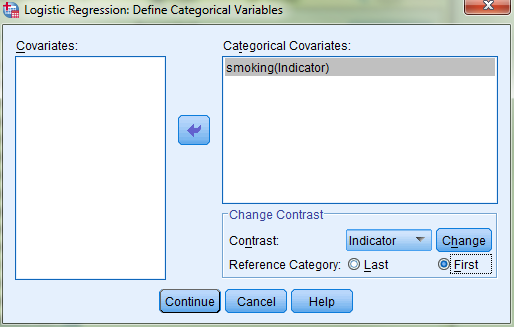 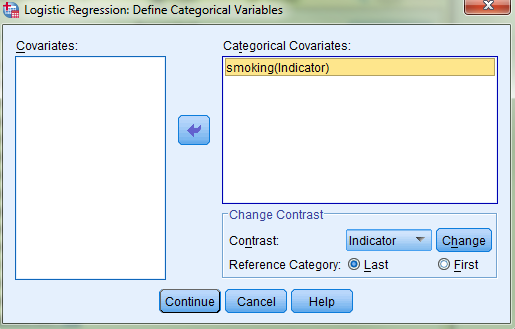 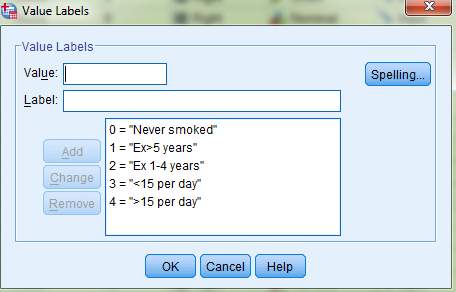 Exercise 4b: Solution
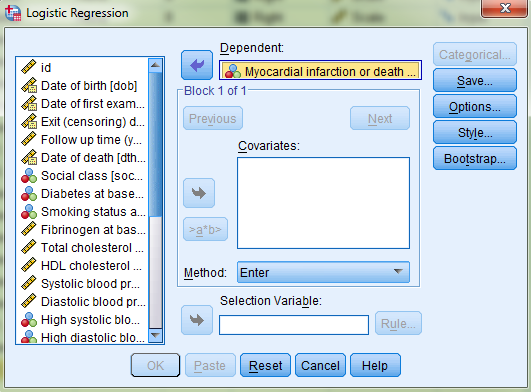 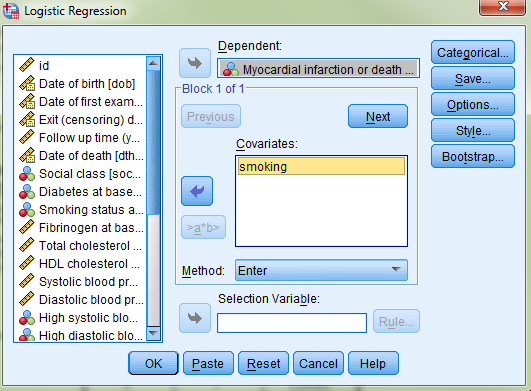 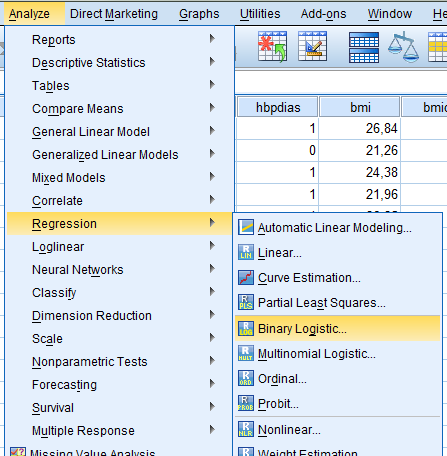 Logistic regression model for «mi», with «smoking» as independent variable.
«Analyze> Regression> Binary logistic»
The original variable as «Dependent».
Add «smoking» in «Covariates». 
Then, click «Categorial».
- Put «smoking» in «Categorical Covariates»
- Remember: 0 = ‘Never smoked’
- Select «Reference Category: First» and click «Change».
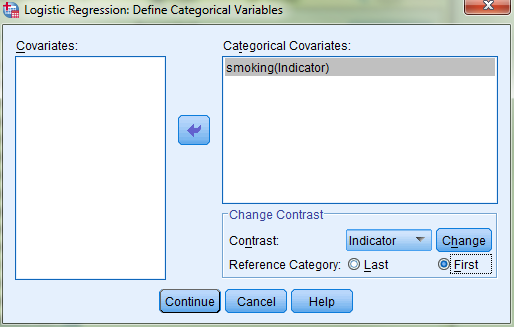 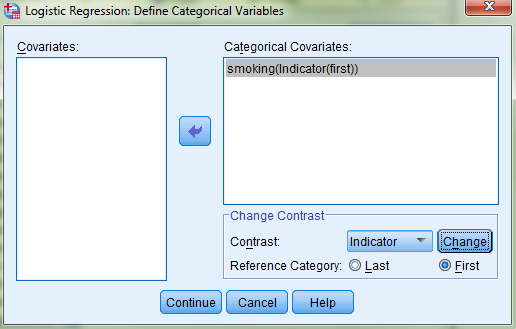 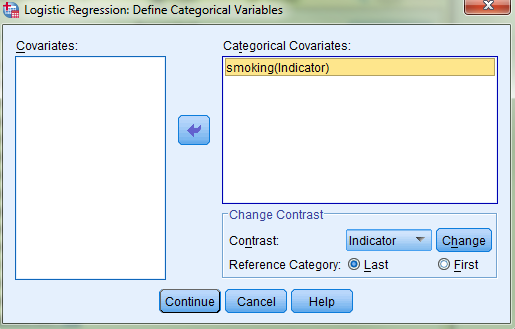 Exercise 4b: Solution
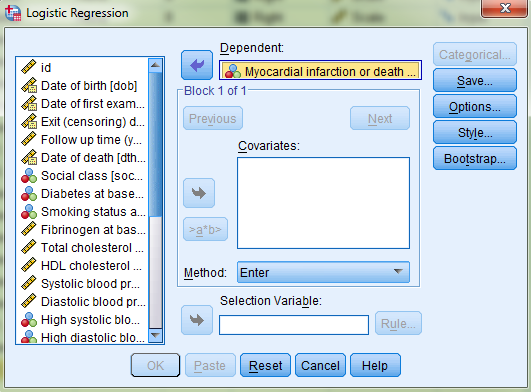 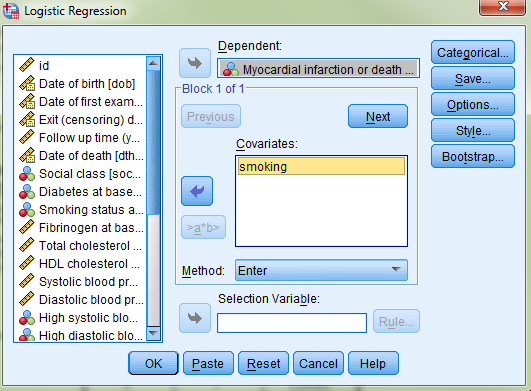 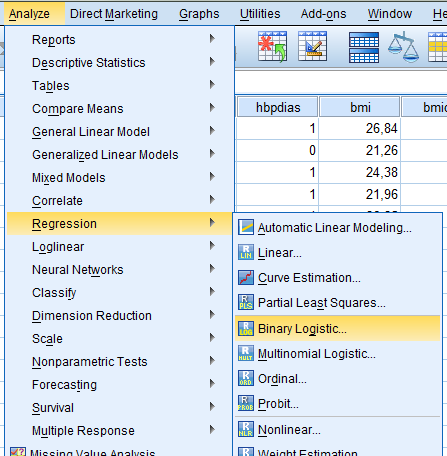 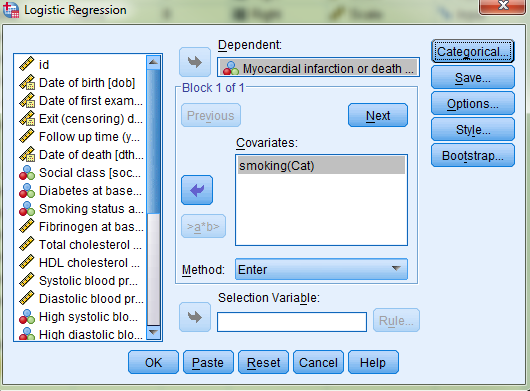 Logistic regression model for «mi», with «smoking» as independent variable.
«Analyze> Regression> Binary logistic»
The original variable as «Dependent».
Add «smoking» in «Covariates». 
Then, click «Categorial».
- Put «smoking» in «Categorical Covariates»
- Remember: 0 = ‘Never smoked’
- Select «Reference Category: First» and click «Change». 
Click «Options».
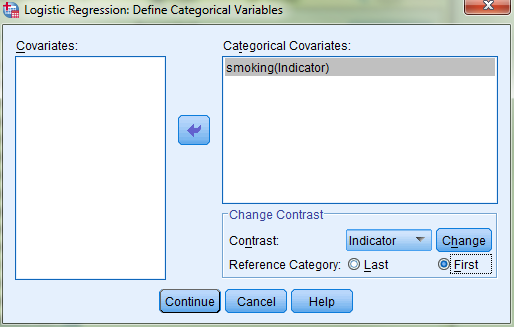 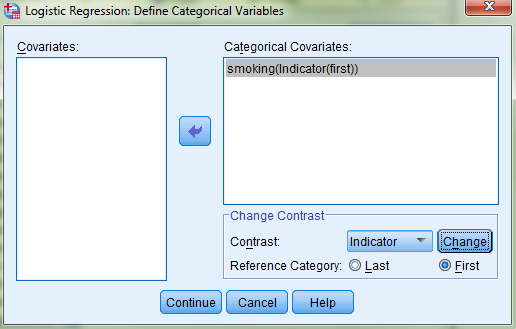 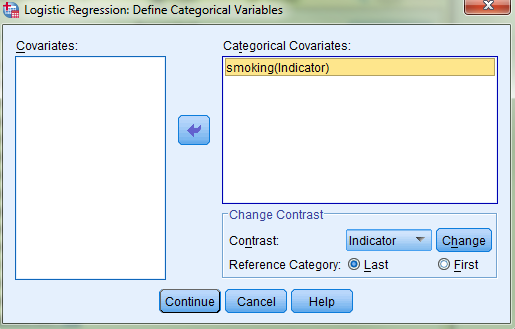 Exercise 4b: Solution
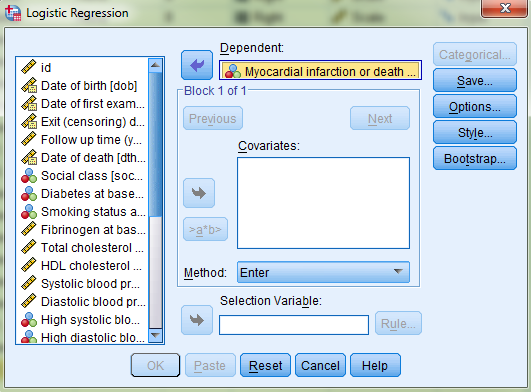 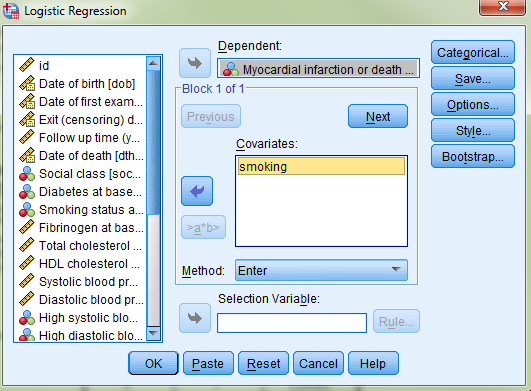 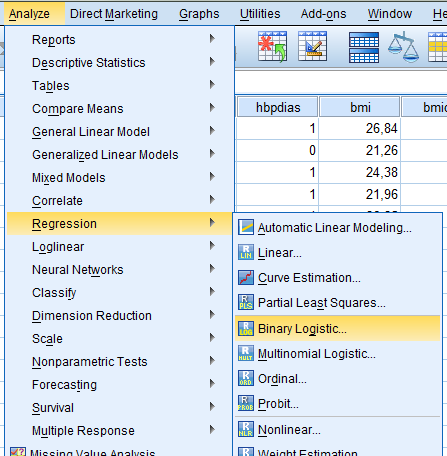 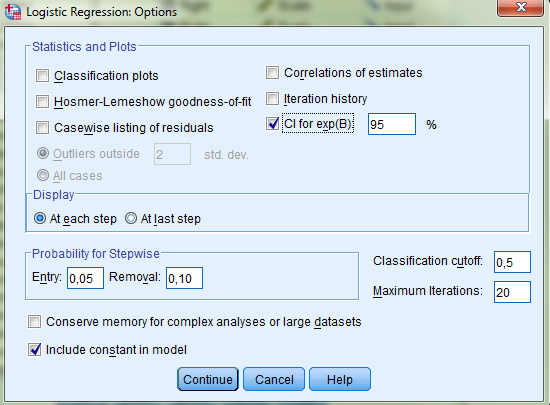 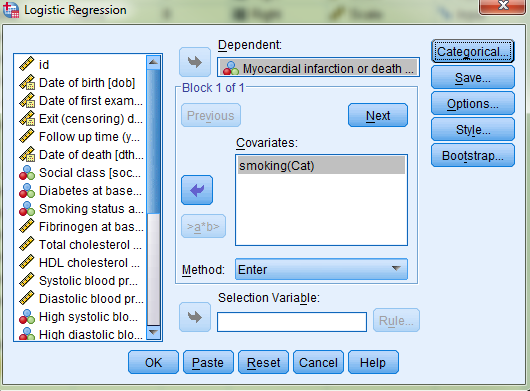 Logistic regression model for «mi», with «smoking» as independent variable.
«Analyze> Regression> Binary logistic»
The original variable as «Dependent».
Add «smoking» in «Covariates». 
Then, click «Categorial».
- Put «smoking» in «Categorical Covariates»
- Remember: 0 = ‘Never smoked’
- Select «Reference Category: First» and click «Change». 
Click «Options».
Check for «CI for exp(B): 95%».
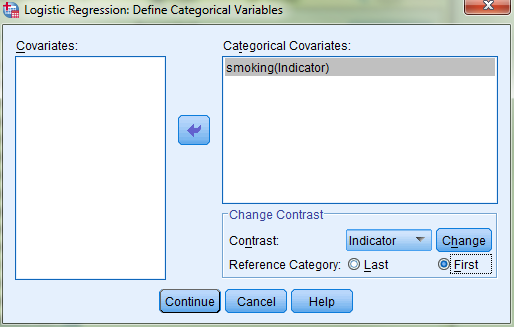 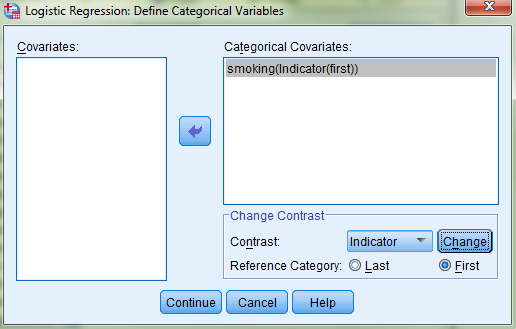 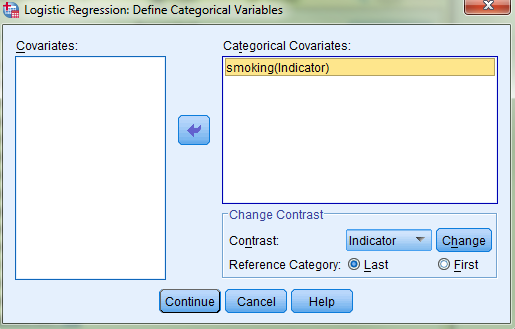 Exercise 4b: Solution
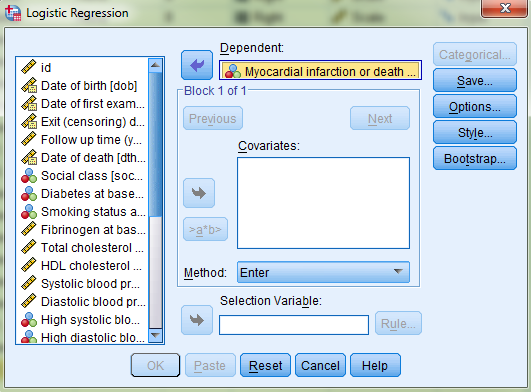 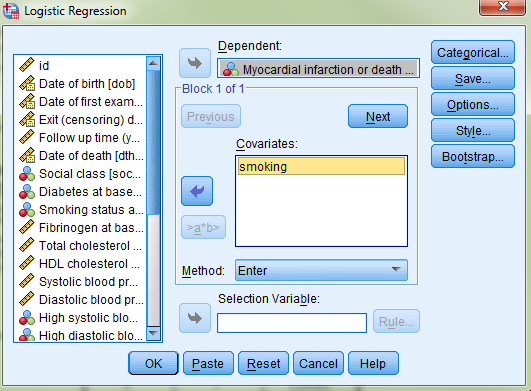 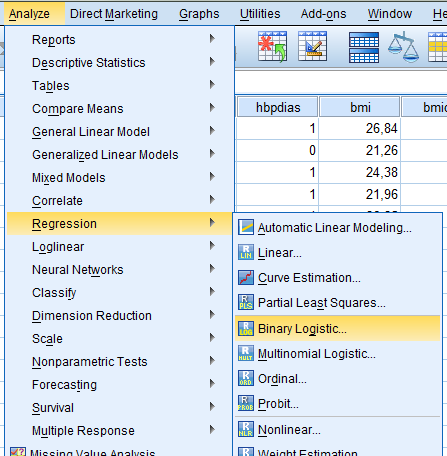 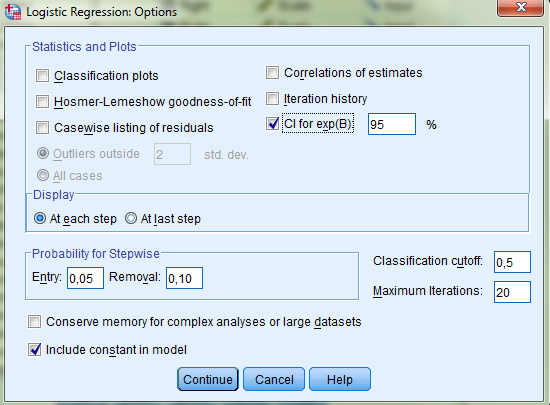 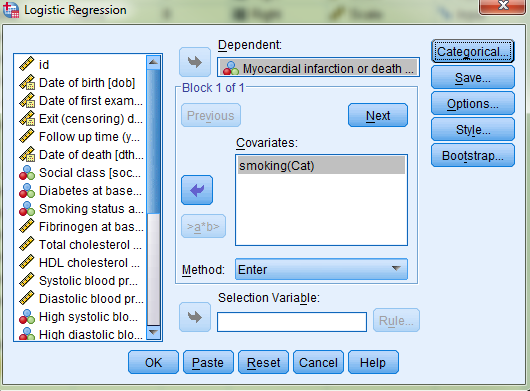 Logistic regression model for «mi», with «smoking» as independent variable.
«Analyze> Regression> Binary logistic»
The original variable as «Dependent».
Add «smoking» in «Covariates». 
Then, click «Categorial».
- Put «smoking» in «Categorical Covariates»
- Remember: 0 = ‘Never smoked’
- Select «Reference Category: First» and click «Change». 
Click «Options».
Check for «CI for exp(B): 95%».
«Include constant in model» should be selected. Click «Continue».
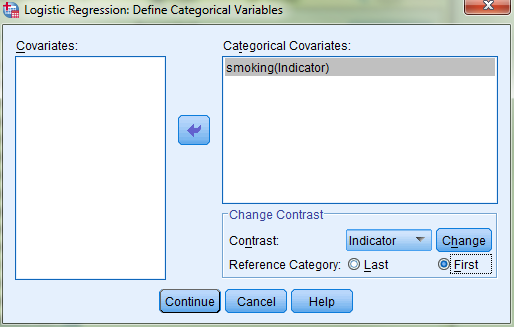 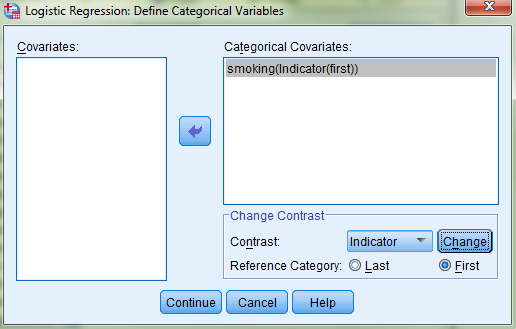 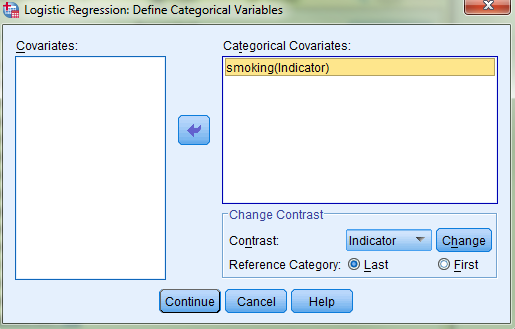 Exercise 4b: Solution
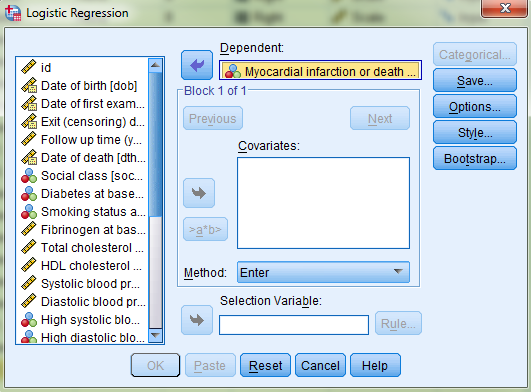 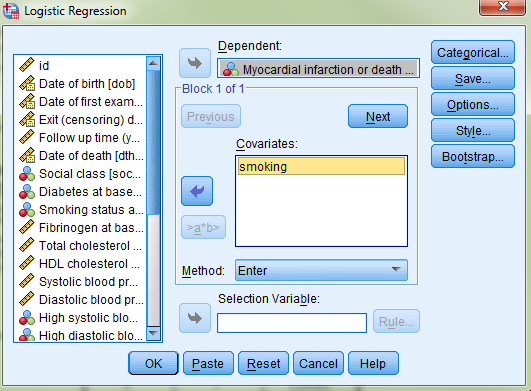 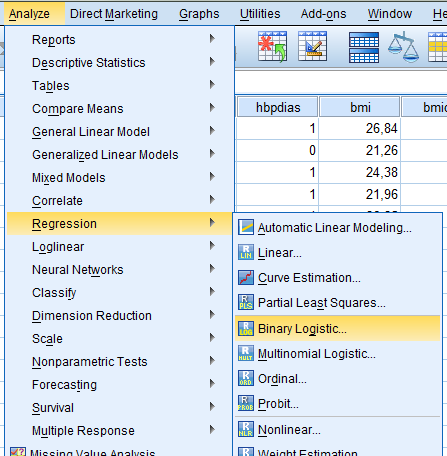 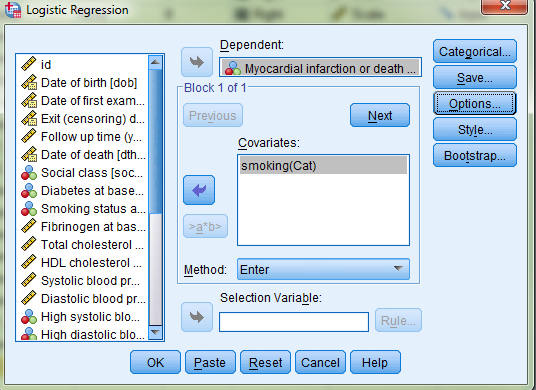 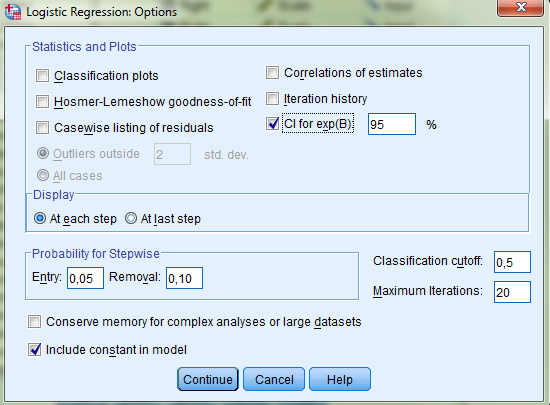 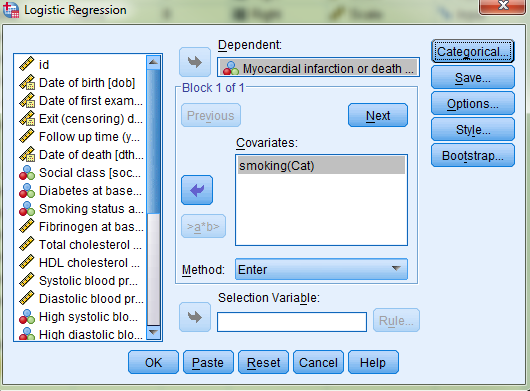 Logistic regression model for «mi», with «smoking» as independent variable.
«Analyze> Regression> Binary logistic»
The original variable as «Dependent».
Add «smoking» in «Covariates». 
Then, click «Categorial».
- Put «smoking» in «Categorical Covariates»
- Remember: 0 = ‘Never smoked’
- Select «Reference Category: First» and click «Change». 
Click «Options».
Check for «CI for exp(B): 95%».
«Include constant in model» should be selected. Click «Continue».
Click «OK» in the original dialog box.
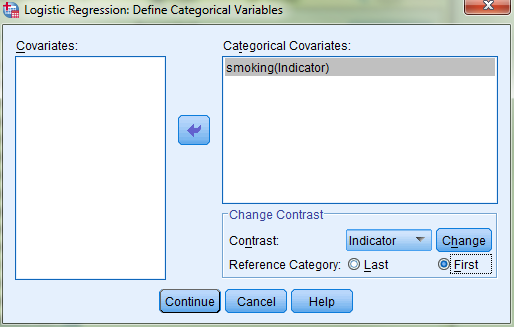 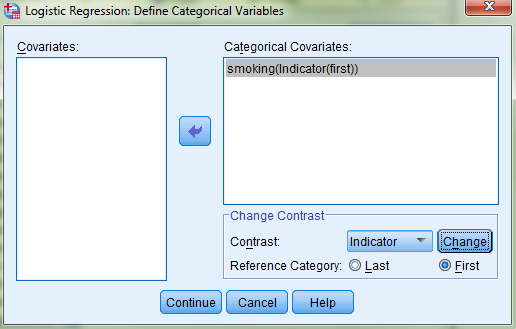 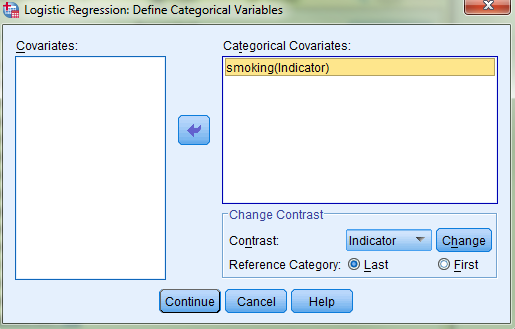 Exercise 4b: Solution
Interpreting output:
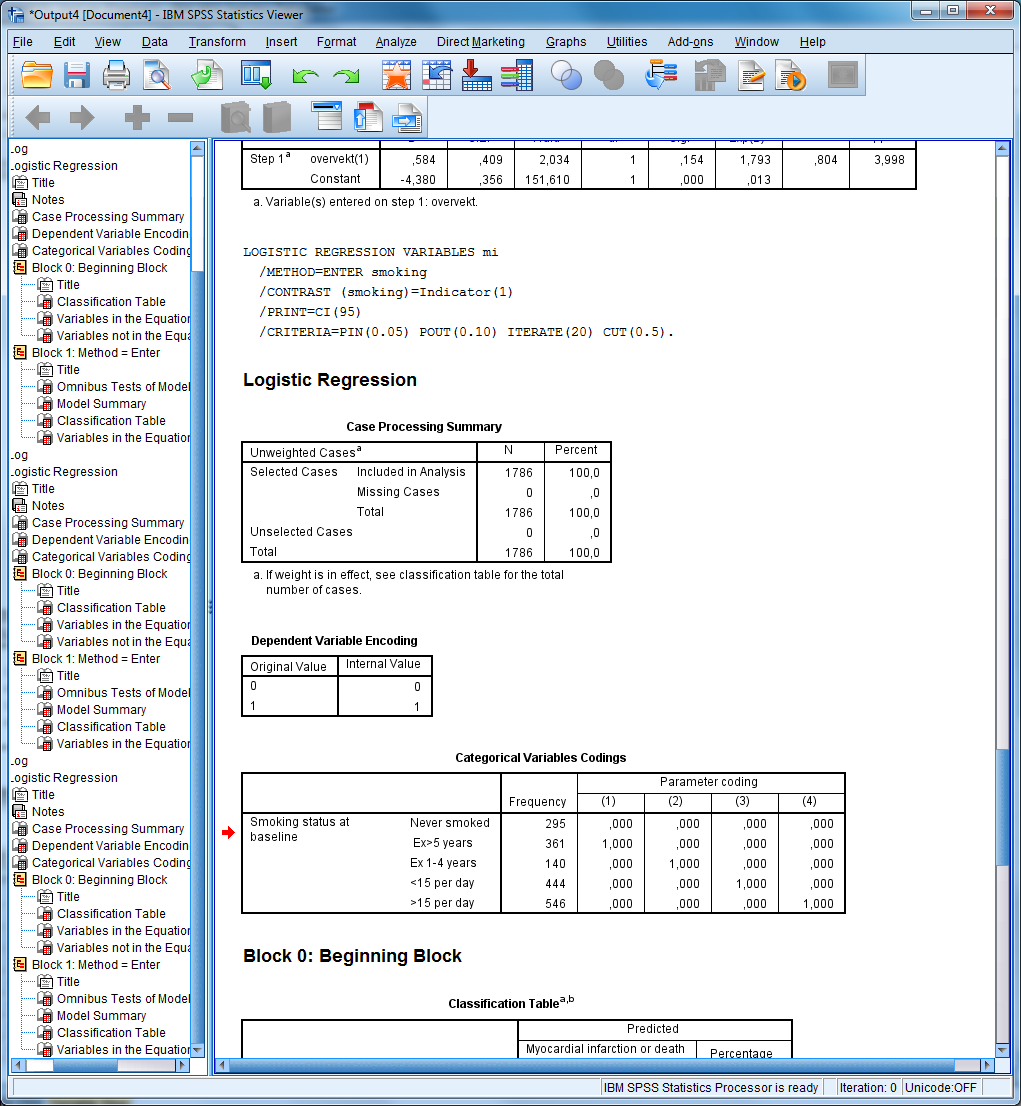 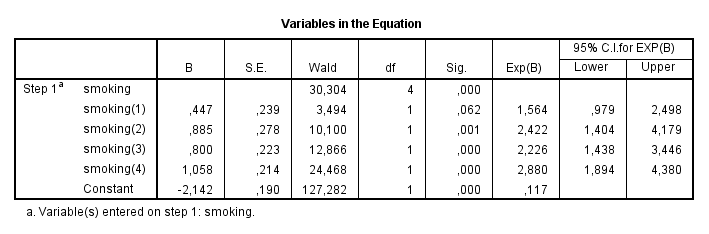 Exercise 4b: Solution
Interpreting output:
Make sure you have chosen a reasonable reference group!
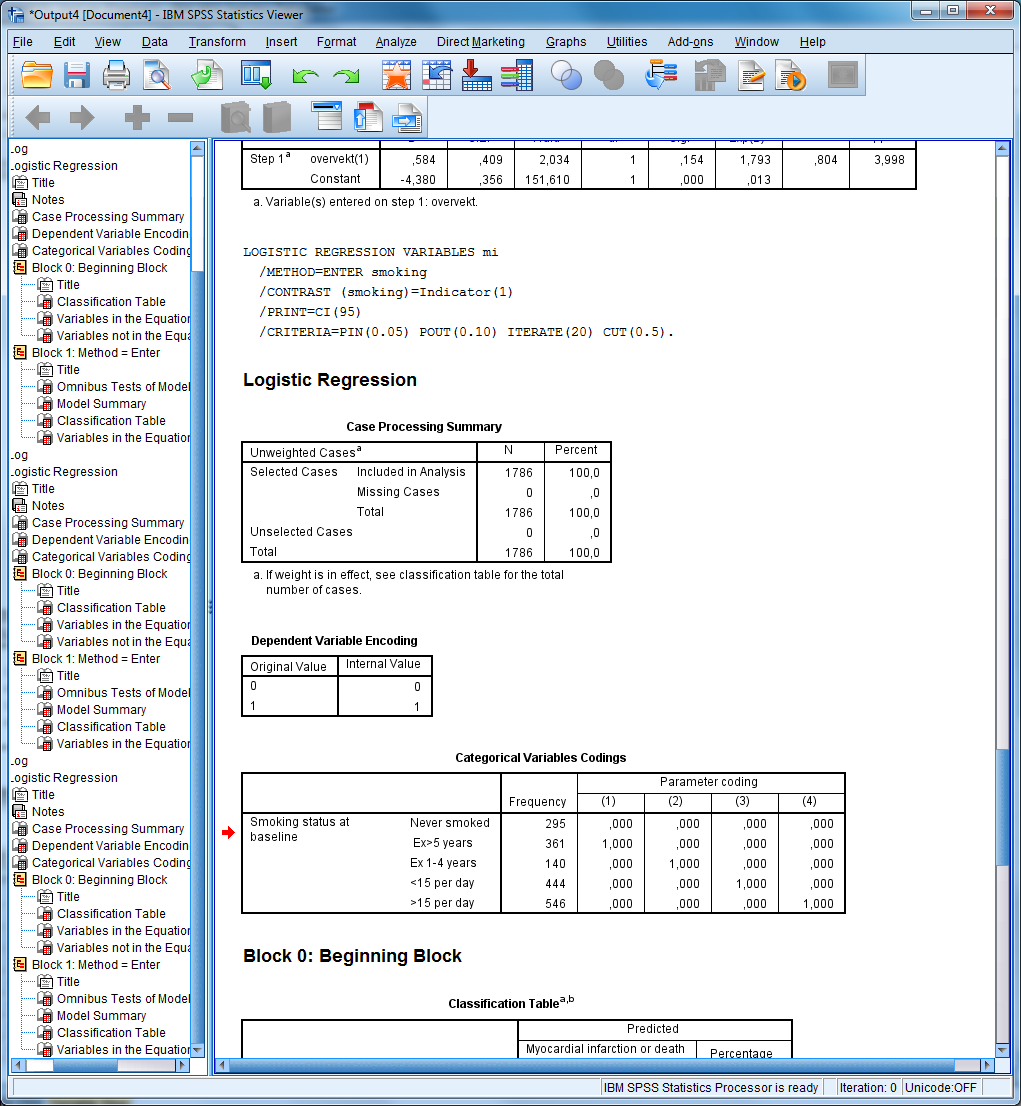 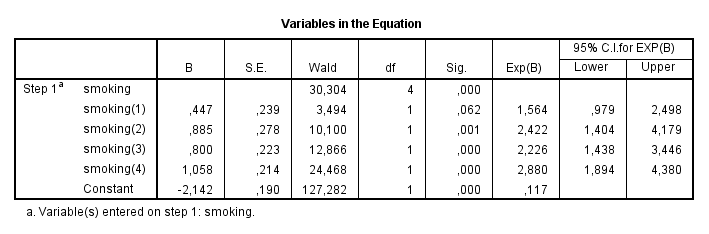 Exercise 4b: Solution
Interpreting output:
OR with CI for each category compared to categoty 0.
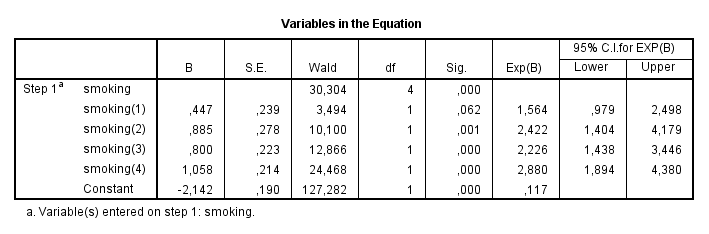 Logistic regression
We can also have a continuous outcome
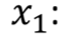 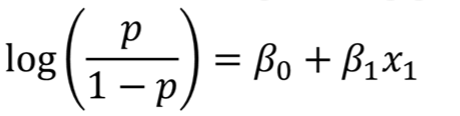 Logistic regression
We can also have a continuous outcome
the interpretation of                will be:
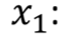 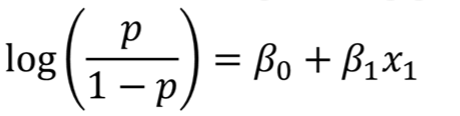 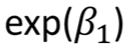 Logistic regression
We can also have a continuous outcome
the interpretation of                will be:
OR associated to the increase of one unit of the independent variable.
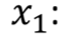 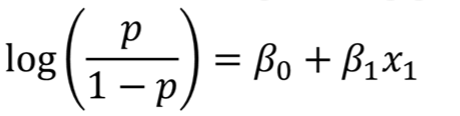 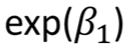 Logistic regression
We can also have a continuous outcome
the interpretation of                will be:
OR associated to the increase of one unit of the independent variable.
If 𝑥1 is weight in kg, exp(β1) is the OR that compares an individual with a specific weight, with an individual weighing one kg less.
NOTE: OR is the same when comparing someone who weighs 2kg vs. 1kg, like 102kg vs. 101kg.
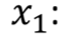 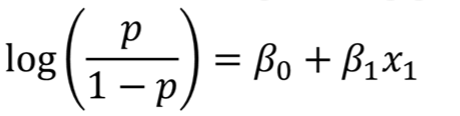 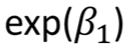 Exercise 4c
Estimate a logistic regression model for myocardial infarction («mi»), using the continuous BMI variable («bmi») as independent variable (exposure).
Exercise 4c: Solution
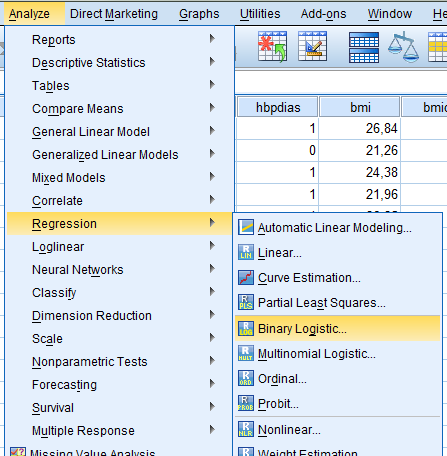 Logistic regression model for «mi», with «bmi» as independent variable.
«Analyze>Regression>		Binary logistic»





 

. 
.
Exercise 4c: Solution
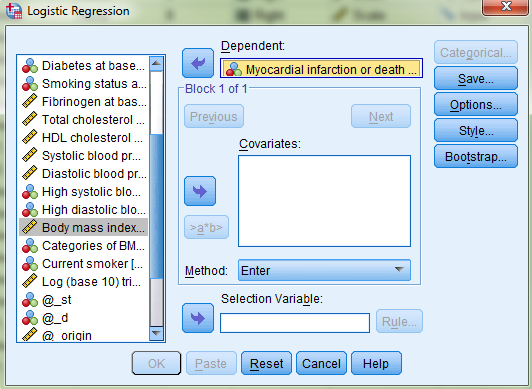 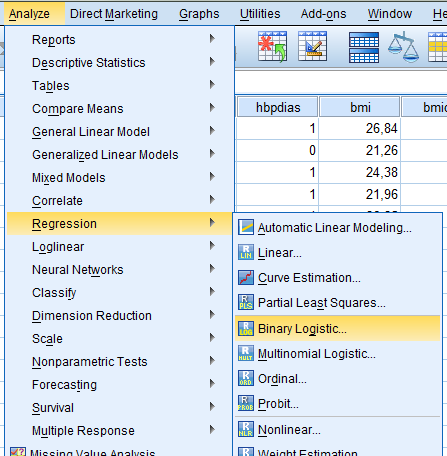 Logistic regression model for «mi», with «bmi» as independent variable.
«Analyze>Regression>		Binary logistic»
The original variable as «Dependent».


 

. 
.
Exercise 4c: Solution
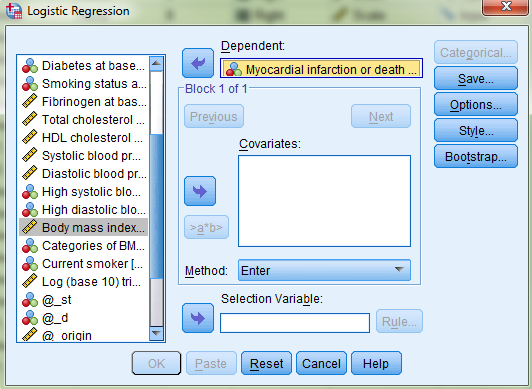 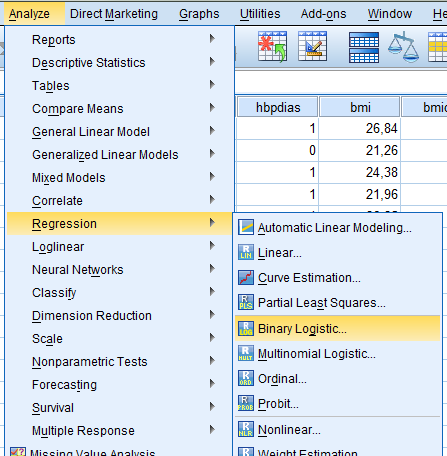 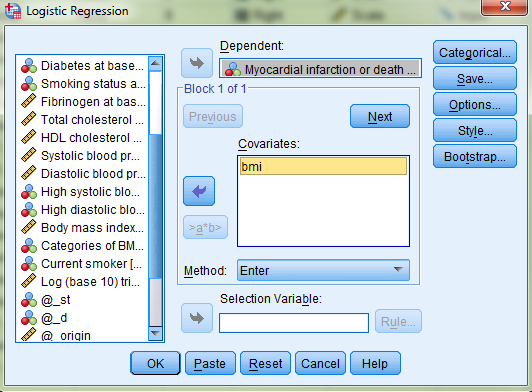 Logistic regression model for «mi», with «bmi» as independent variable.
«Analyze>Regression>		Binary logistic»
The original variable as «Dependent».
Add «bmi» in «Covariates». 


 

. 
.
Exercise 4c: Solution
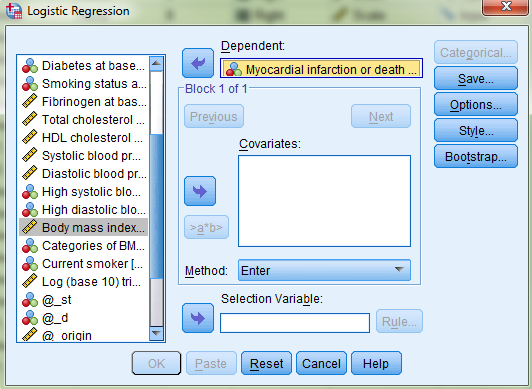 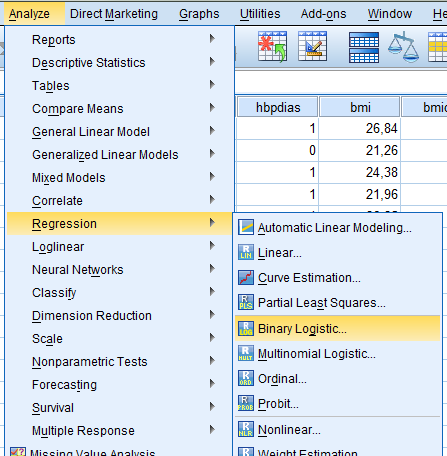 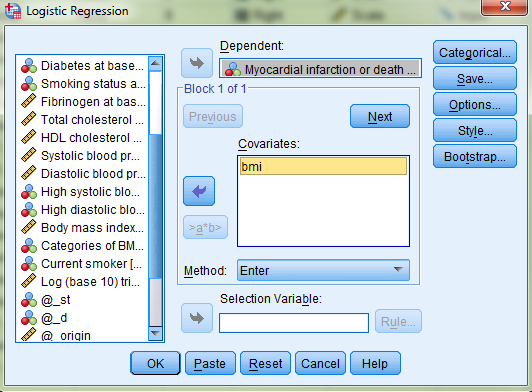 Logistic regression model for «mi», with «bmi» as independent variable.
«Analyze>Regression>		Binary logistic»
The original variable as «Dependent».
Add «bmi» in «Covariates». 
Click «Options».
 

. 
.
Exercise 4c: Solution
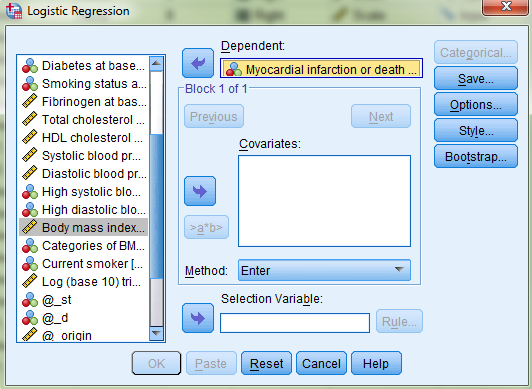 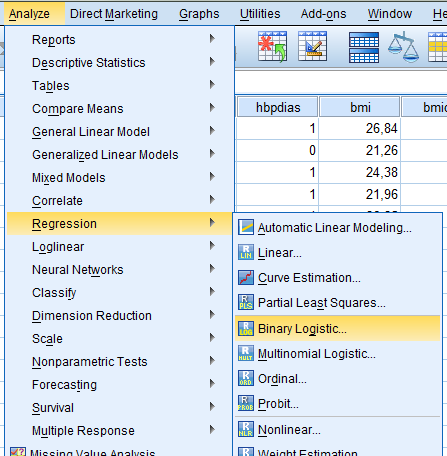 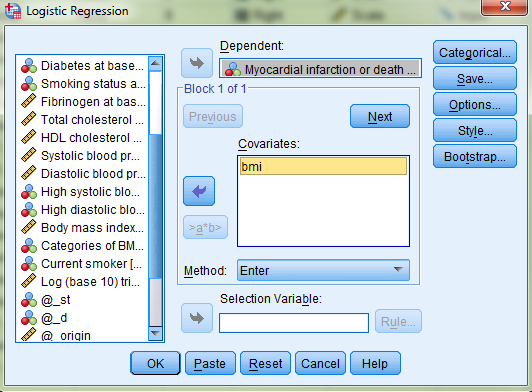 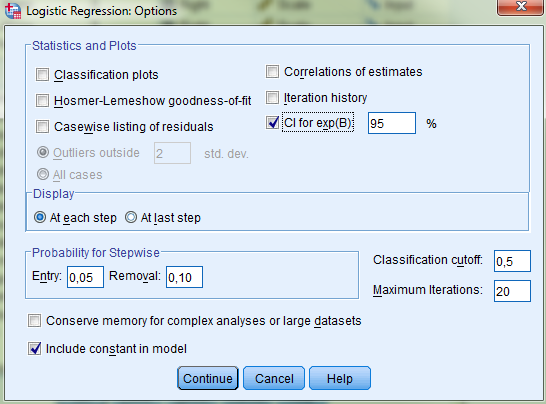 Logistic regression model for «mi», with «bmi» as independent variable.
«Analyze>Regression>		Binary logistic»
The original variable as «Dependent».
Add «bmi» in «Covariates». 
Click «Options».
Check for «CI for exp(B): 95%».

. 
.
Exercise 4c: Solution
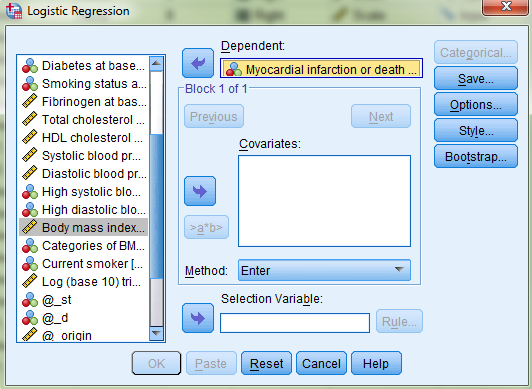 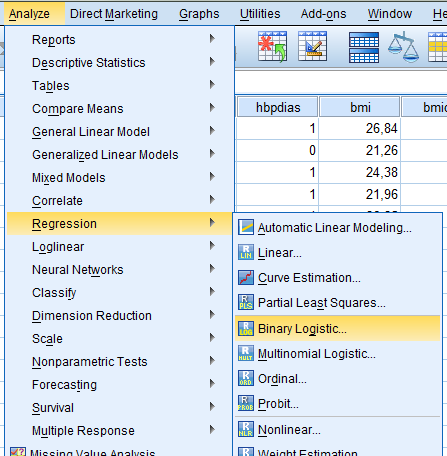 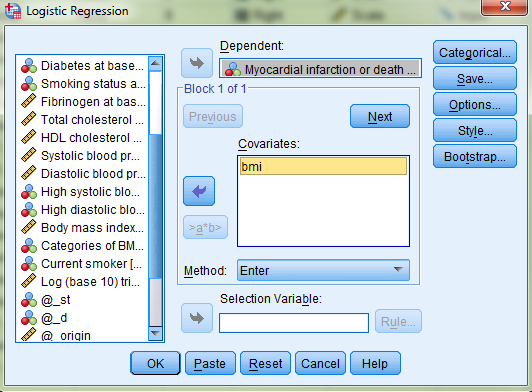 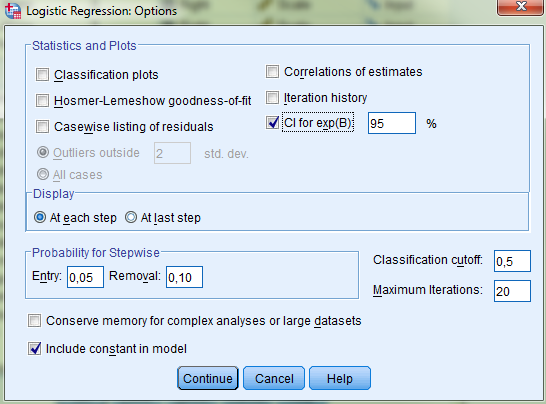 Logistic regression model for «mi», with «bmi» as independent variable.
«Analyze>Regression>		Binary logistic»
The original variable as «Dependent».
Add «bmi» in «Covariates». 
Click «Options».
Check for «CI for exp(B): 95%».
«Include constant in model» should be selected. 
.
Exercise 4c: Solution
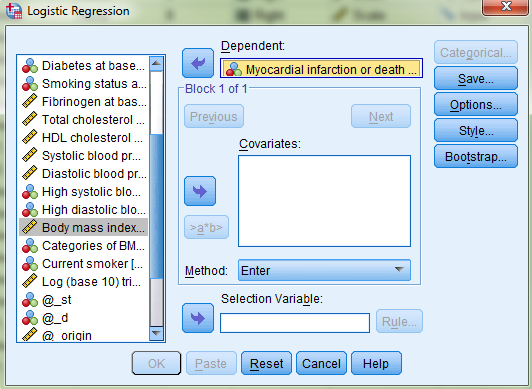 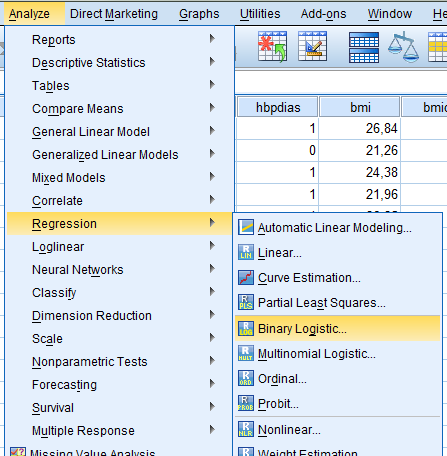 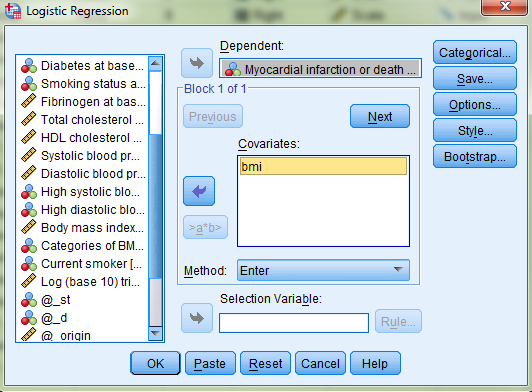 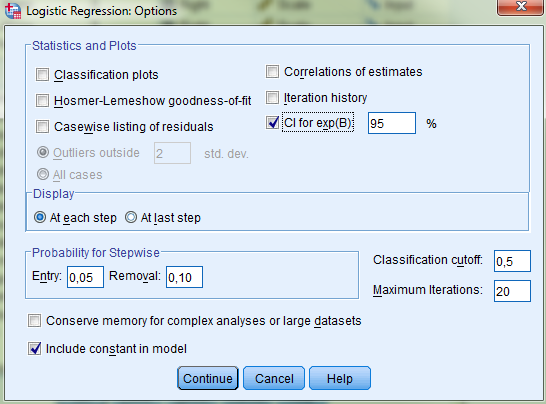 Logistic regression model for «mi», with «bmi» as independent variable.
«Analyze>Regression>		Binary logistic»
The original variable as «Dependent».
Add «bmi» in «Covariates». 
Click «Options».
Check for «CI for exp(B): 95%».
«Include constant in model» should be selected. 
Click «Continue».
Exercise 4c: Solution
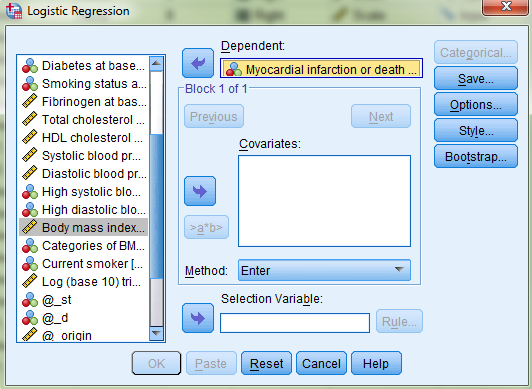 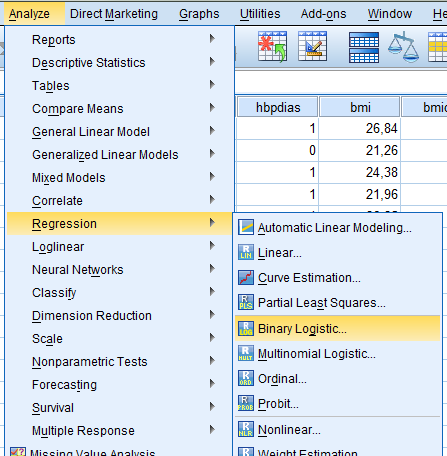 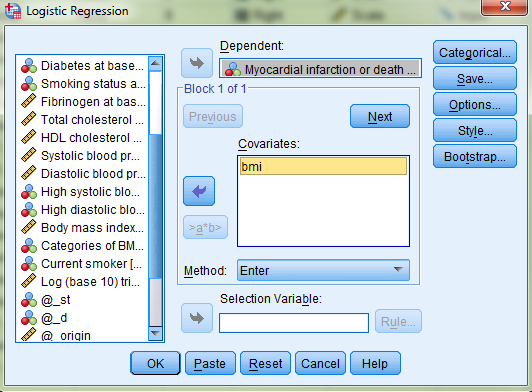 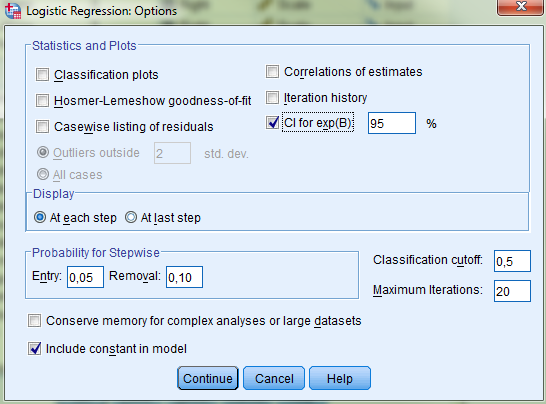 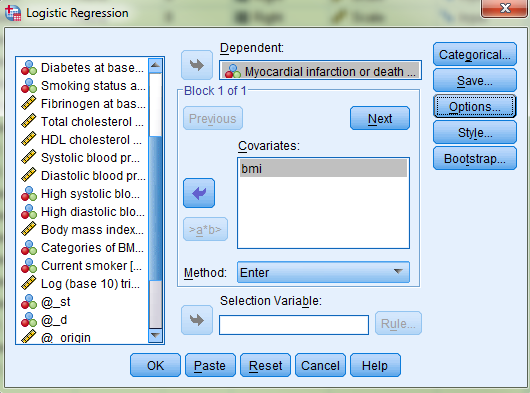 Logistic regression model for «mi», with «bmi» as independent variable.
«Analyze>Regression>		Binary logistic»
The original variable as «Dependent».
Add «bmi» in «Covariates». 
Click «Options».
Check for «CI for exp(B): 95%».
«Include constant in model» should be selected. 
Click «Continue».
Click «OK» in the original box.
Exercise 4c: Solution
Interpreting output:
OR of 1.05 (95% CI) associated with one unit increase in BMI.
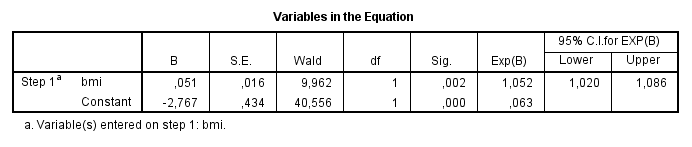 Exercise 4c: Solution
Interpreting output:
OR of 1.05 (95% CI) associated with one unit increase in BMI.
OR associated with an increase in BMI of 10:exp(10*0.051) = Exp(0.51) = 1.67
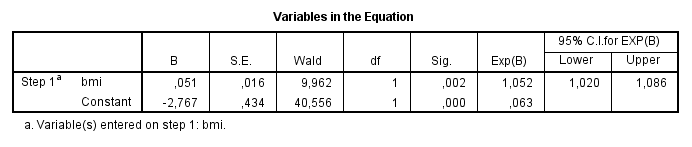 Summary
Compare differences of proportions of two groups.
RR or OR.
Easier way: use logistic regression in SPSS, even if you have only one independent variable with two levels
Compare the difference in proportions of more than two groups without quantifying the difference.
χ2-test.
Compare the difference in proportions of more than two groups, with the wish to quantify the difference.
Logistic regression.
Adjust for other variables.
Logistic regression.